Anisotropic flow measurements at Nuclotron-NICA and Equation of State
Petr Parfenov1,2,3, Mikhail Mamaev1,2,3, Valery Troshin1,2, Arkadiy Taranenko1,2

With big help from Andrey Moshkin (VBLHEP JINR) and Dmitry Podgainy (LIT JINR)

1VBLHEP JINR, Dubna
2National Research Nuclear University MEPhI, Moscow
3INR RAS, Moscow 


For the MPD Collaboration
XIII MPD Collaboration Meeting, Dubna, Russia, 23-25 April 2024
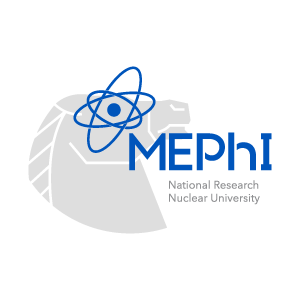 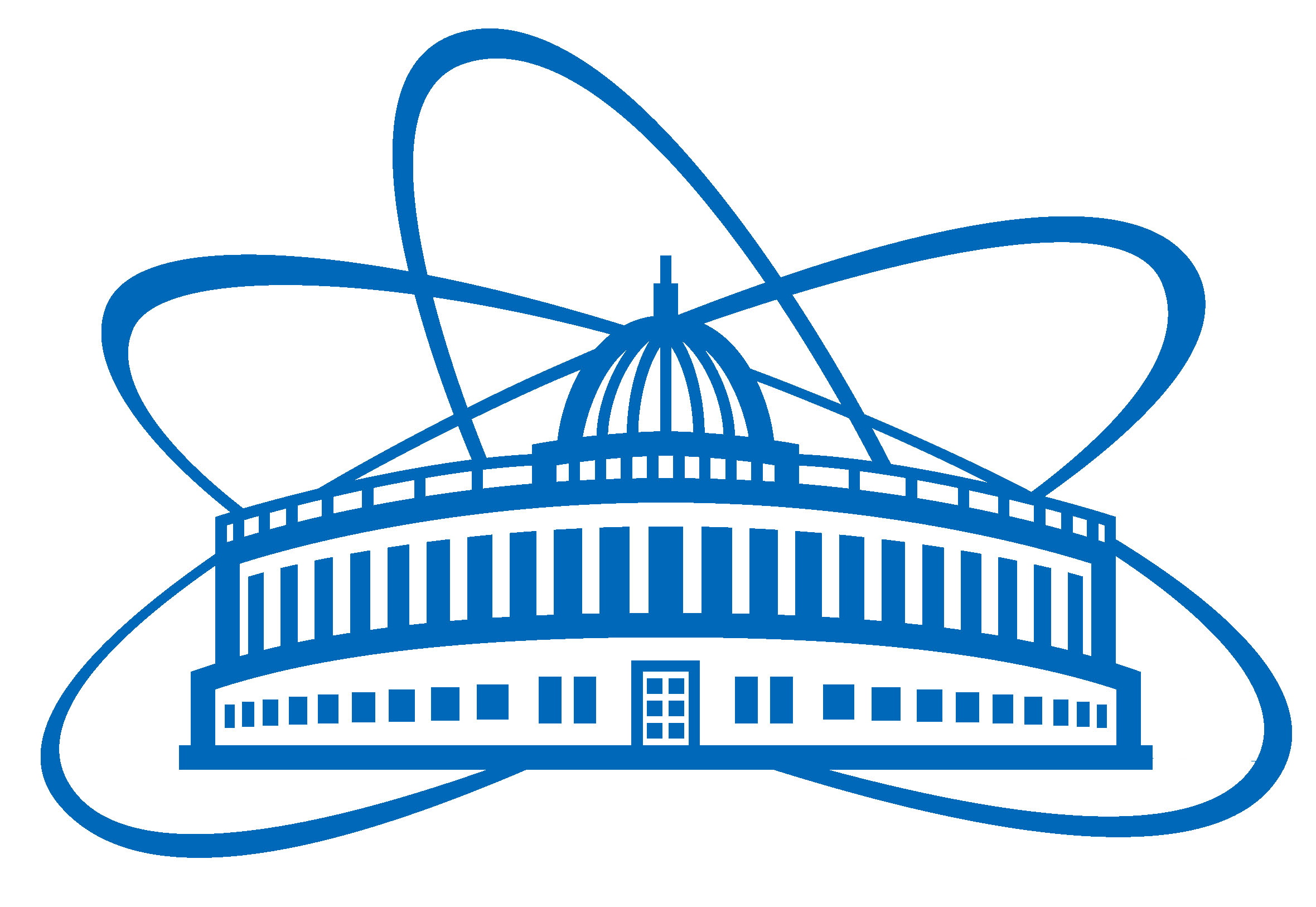 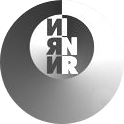 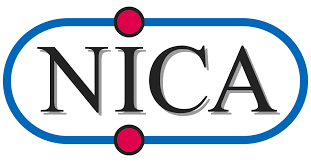 This work is supported by: the NRNU program Priority 2030, grant RSF no. 22-12-00132
Outline
16.05.2023
XIII MPD CM
2
EOS for high baryon density matter
The binding energy per nucleon:
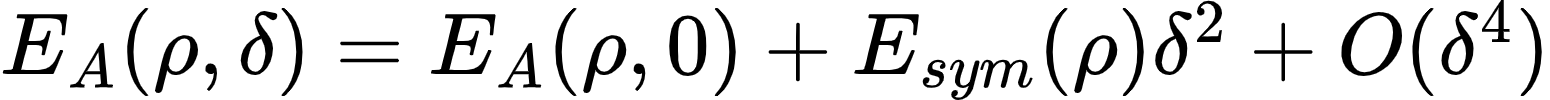 Isospin asymmetry:
Symmetric matter
Symmetry energy
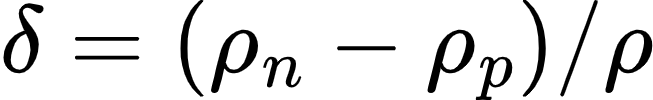 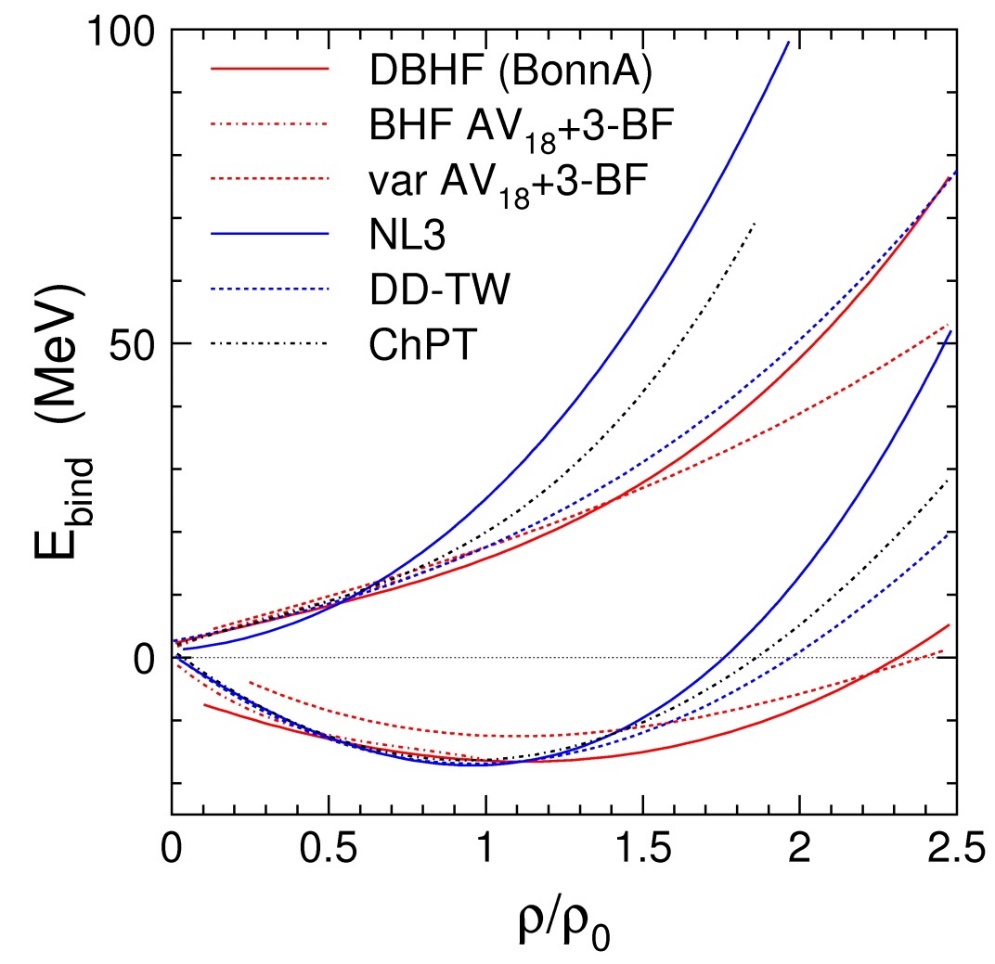 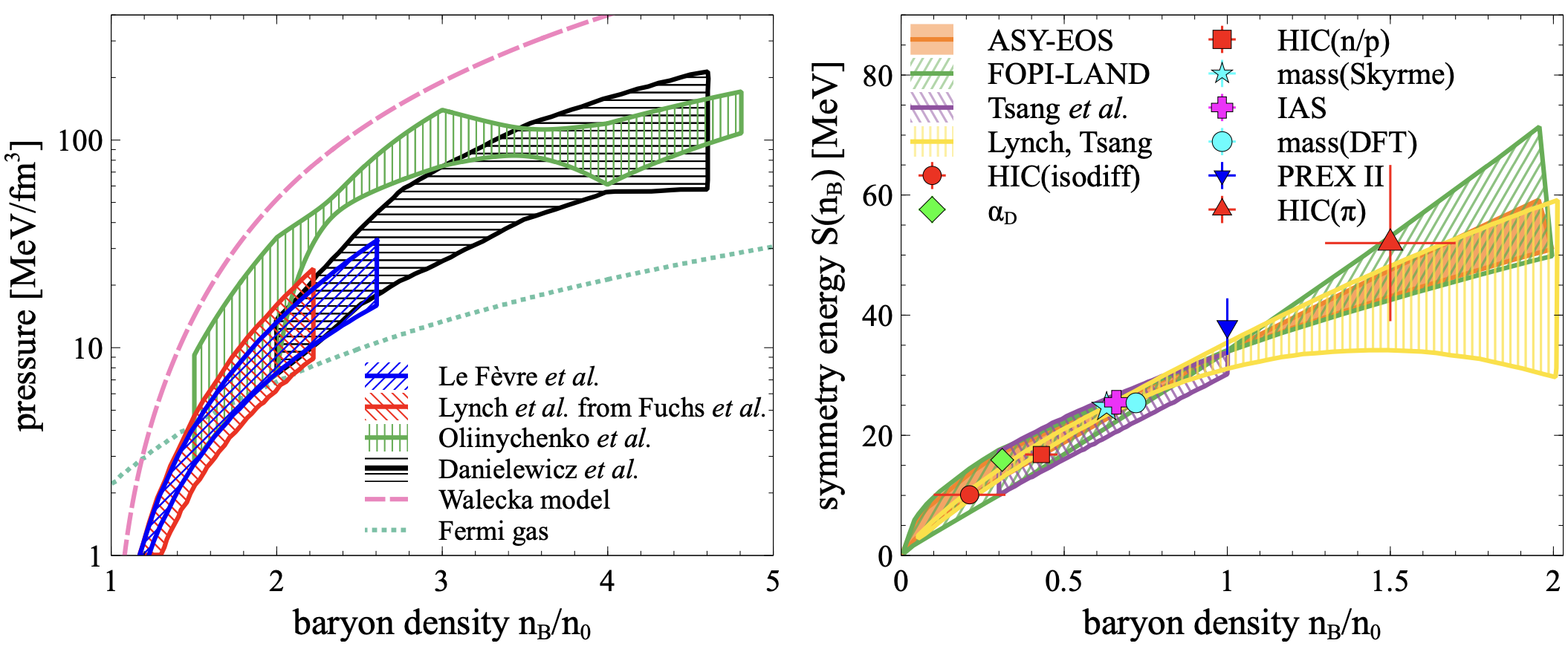 Neutron matter
E/A
Symmetric matter
Esym
3
Ch. Fuchs and H.H. Wolter, EPJA 30 (2006) 5
A. Sorensen et. al., Prog.Part.Nucl.Phys. 134 (2024) 104080
New data is needed to further constrain transport models with hadronic d.o.f.
16.05.2023
XIII MPD CM
3
Anisotropic flow at Nuclotron-NICA energies
STAR, Phys.Lett.B 827 (2022) 137003
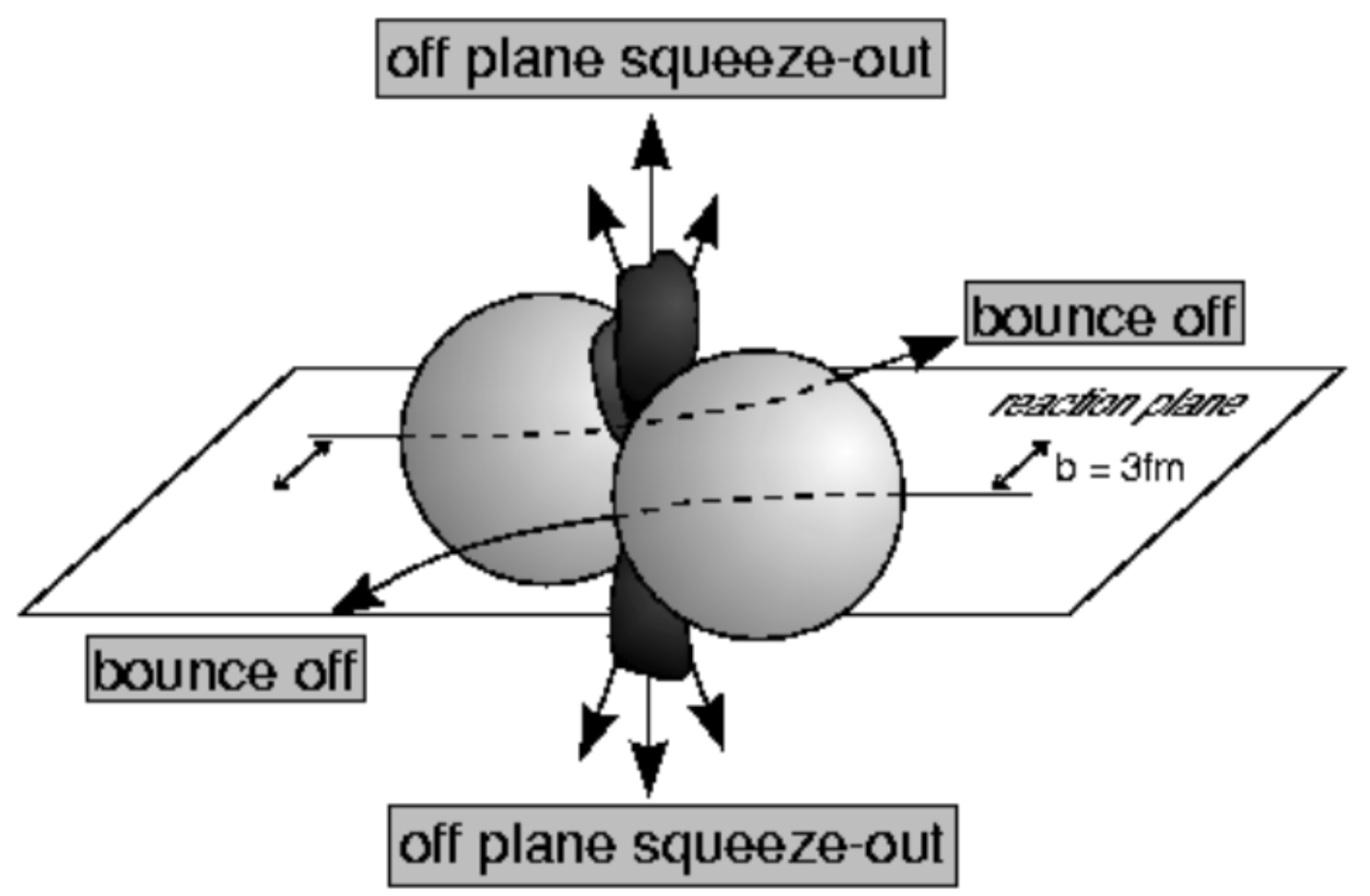 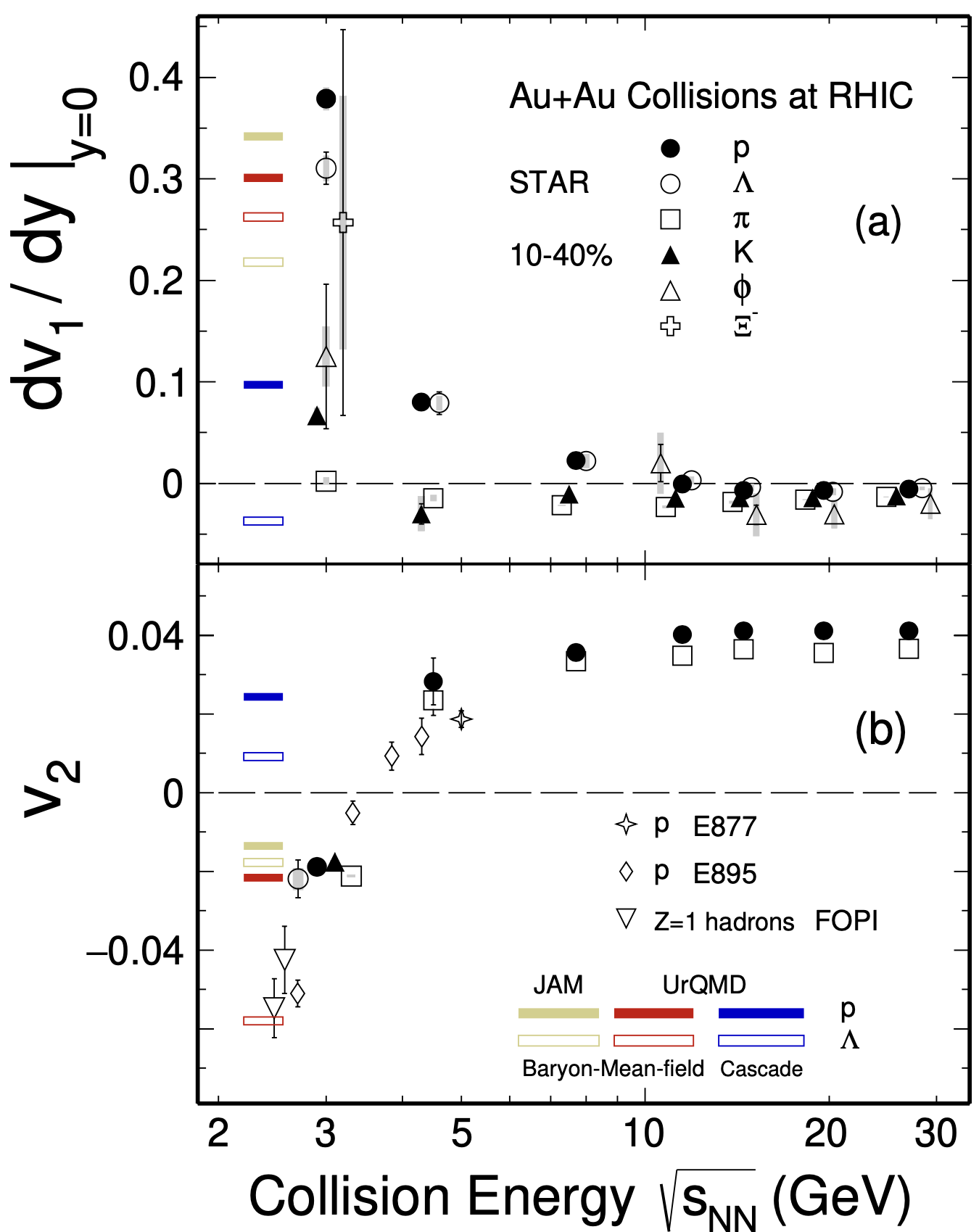 v1 – directed flow, v2 – elliptic flow
BM@N
MPD
MPD-FXT
16.05.2023
XIII MPD CM
4
[Speaker Notes: One more way to study the properties of the matter created in the collision is through the lens of collective motion of created in the collision particles.
We can decompose the azimuthal distribution of produced particles with respect to RP in a FS
Coefficients …
The main mechanisms driving the direced and elliptic flow are
Bounce off for directed flow — when two nuclei collide, the remnants are deflected out from the overlap region and pull the matter created in the collision apart 
Squeeze out for elliptic flow — when the remnants of colliding nuclei are pushing the matter within the overlap region and squeeze the produced particles out of reaction plane
Collective flow is sensitive to …]
Sensitivity of the collective flow to the EOS
P. Danielewicz, R. Lacey, W.G. Lynch, Science 298 (2002) 1592
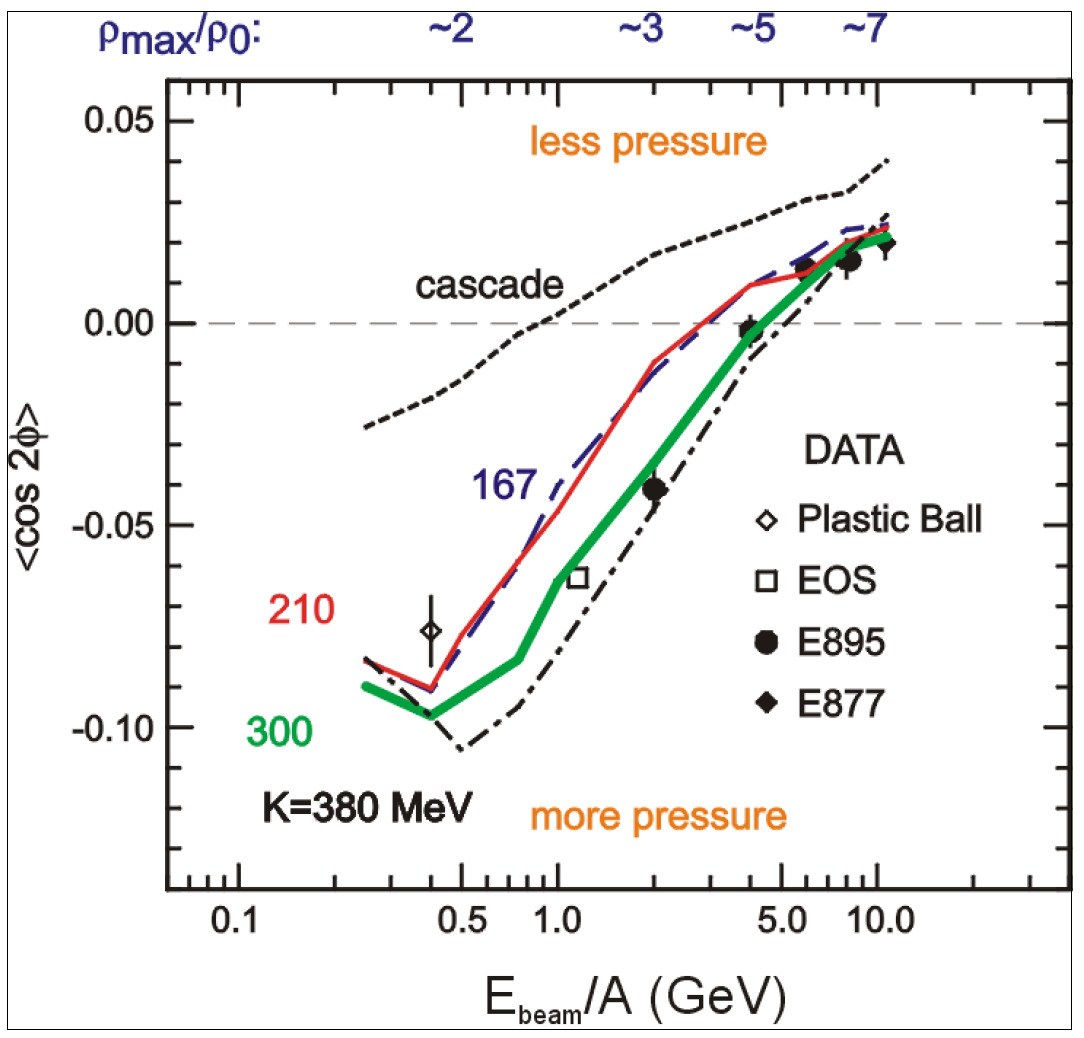 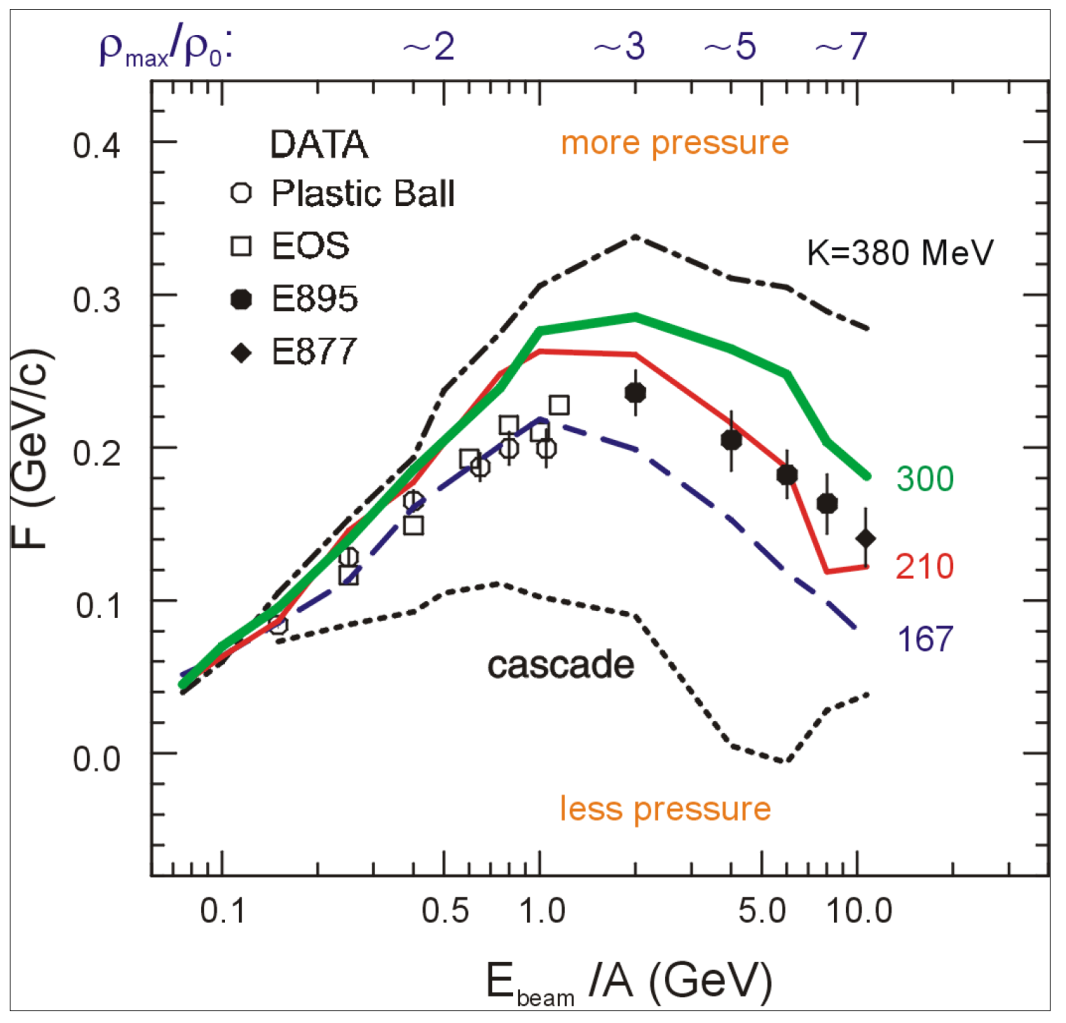 MPD-FXT
BM@N
MPD
MPD-FXT
BM@N
MPD
Soft EOS
Hard EOS
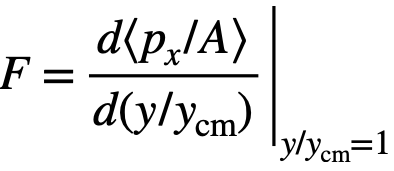 Additional measurements are essential to clarify the previous results
16.05.2023
XIII MPD CM
5
Why do we need new measurements at BM@N and MPD?
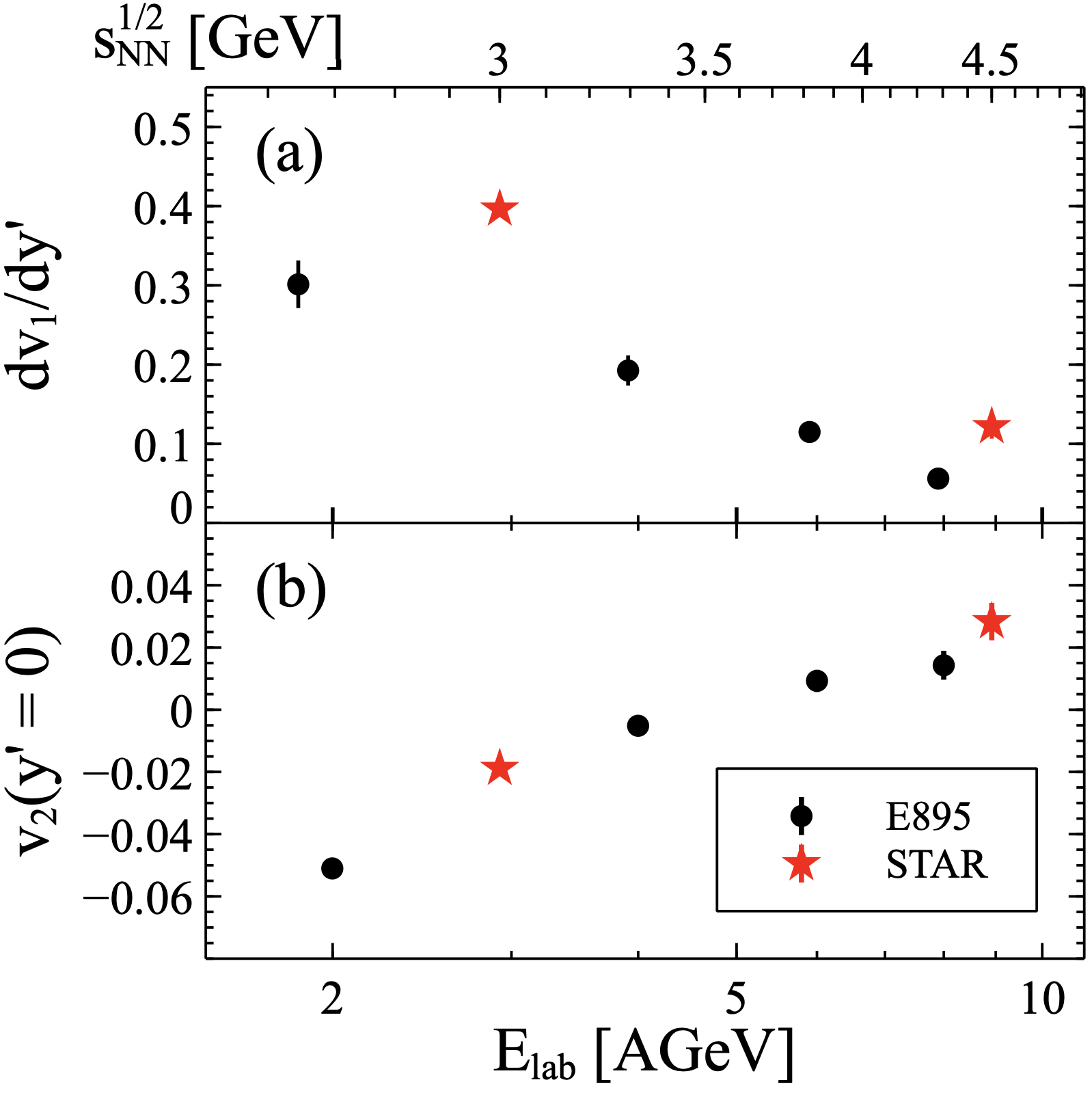 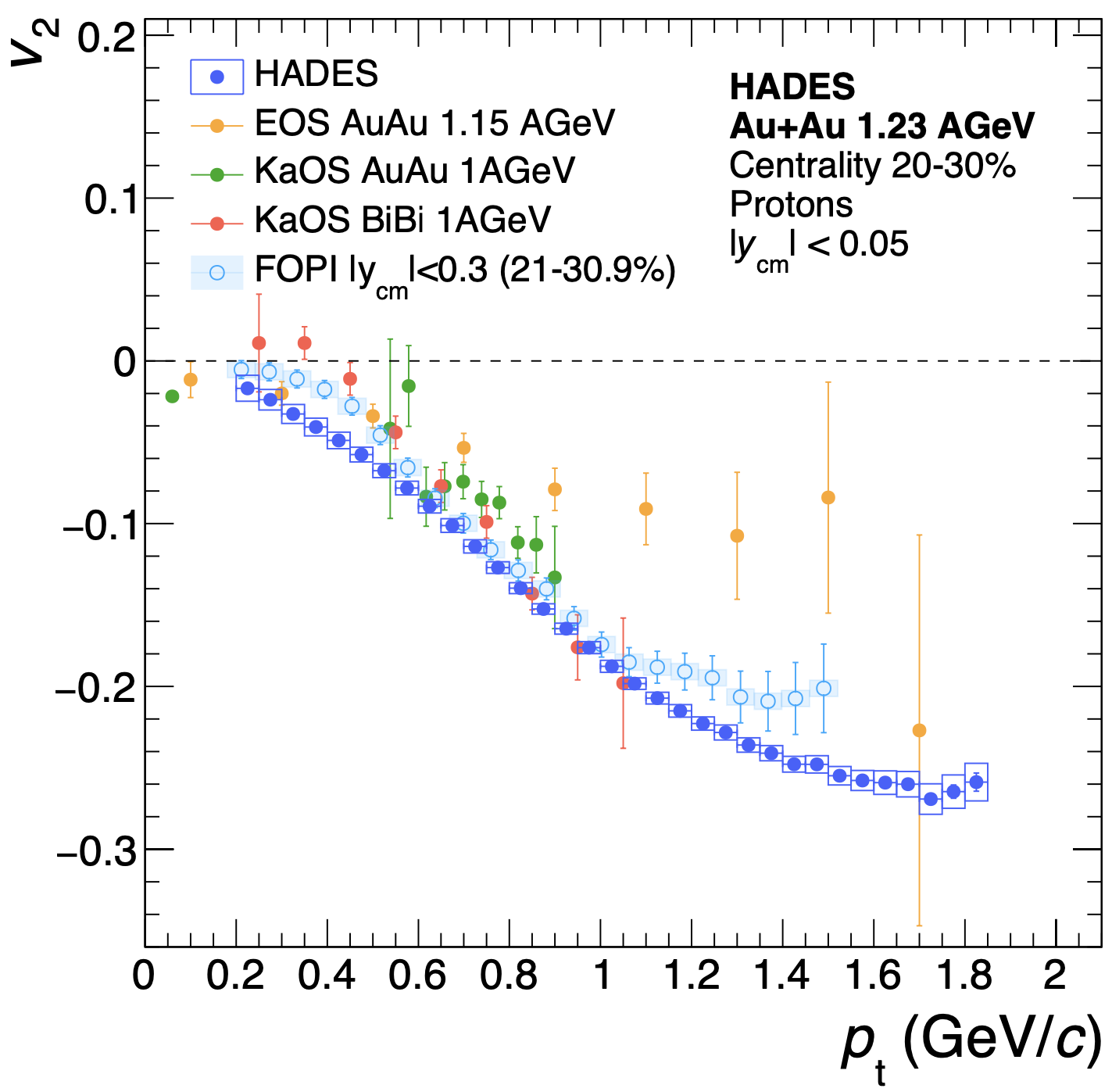 16.05.2023
XIII MPD CM
6
Sensitivity of the collective flow to the EOS
A. Sorensen et. al., Prog.Part.Nucl.Phys. 134 (2024) 104080
A. Sorensen et. al., Prog.Part.Nucl.Phys. 134 (2024) 104080
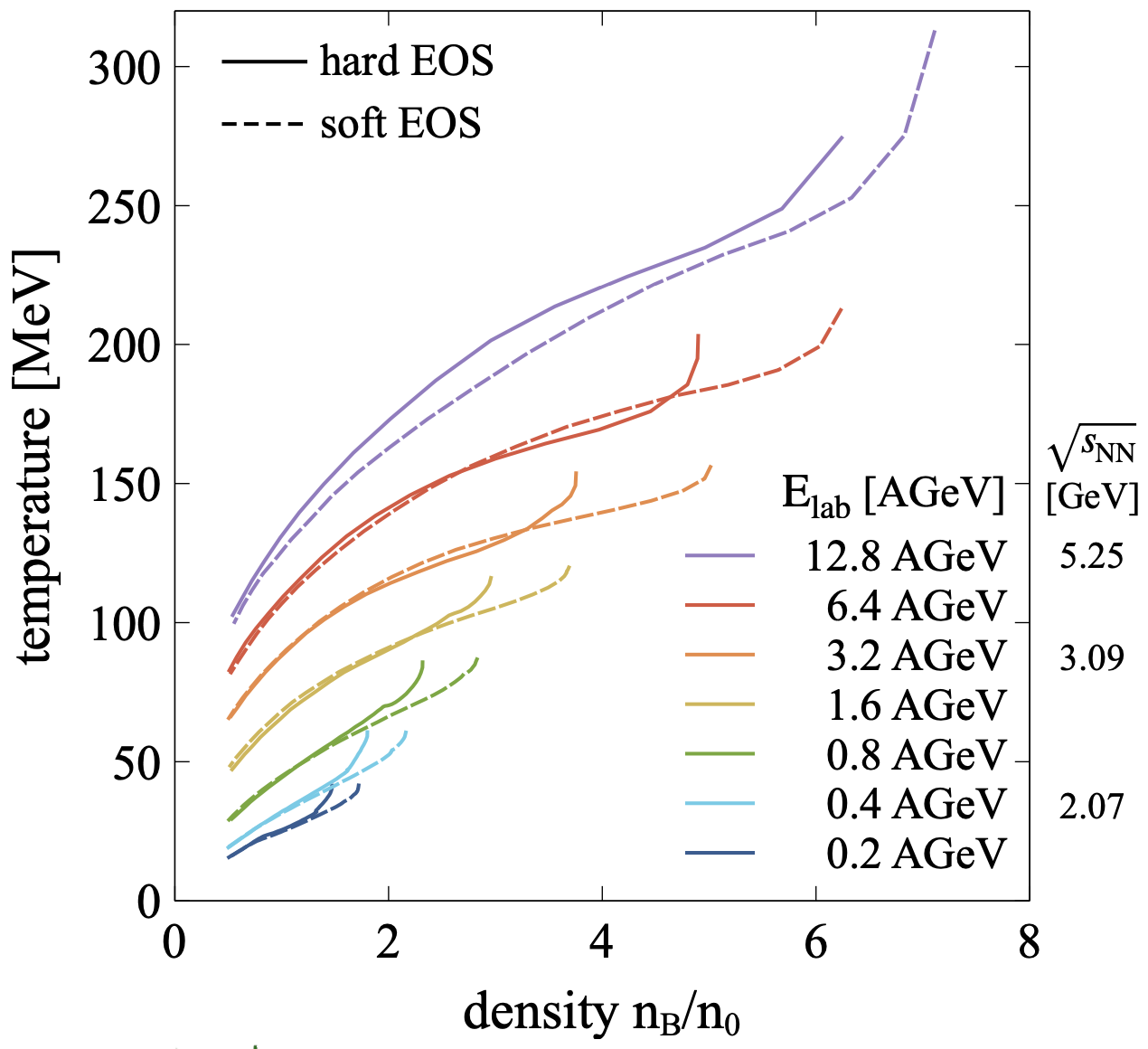 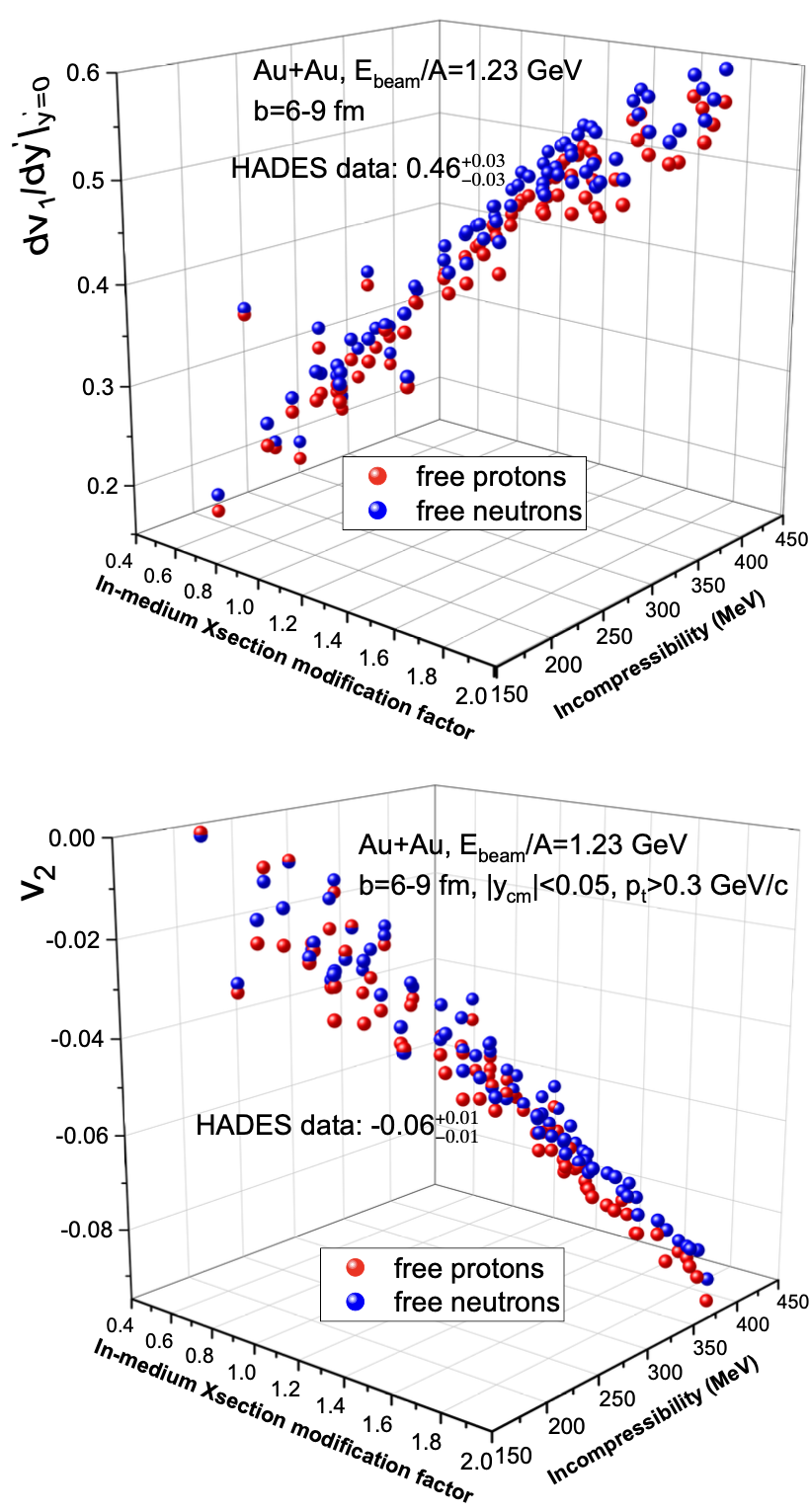 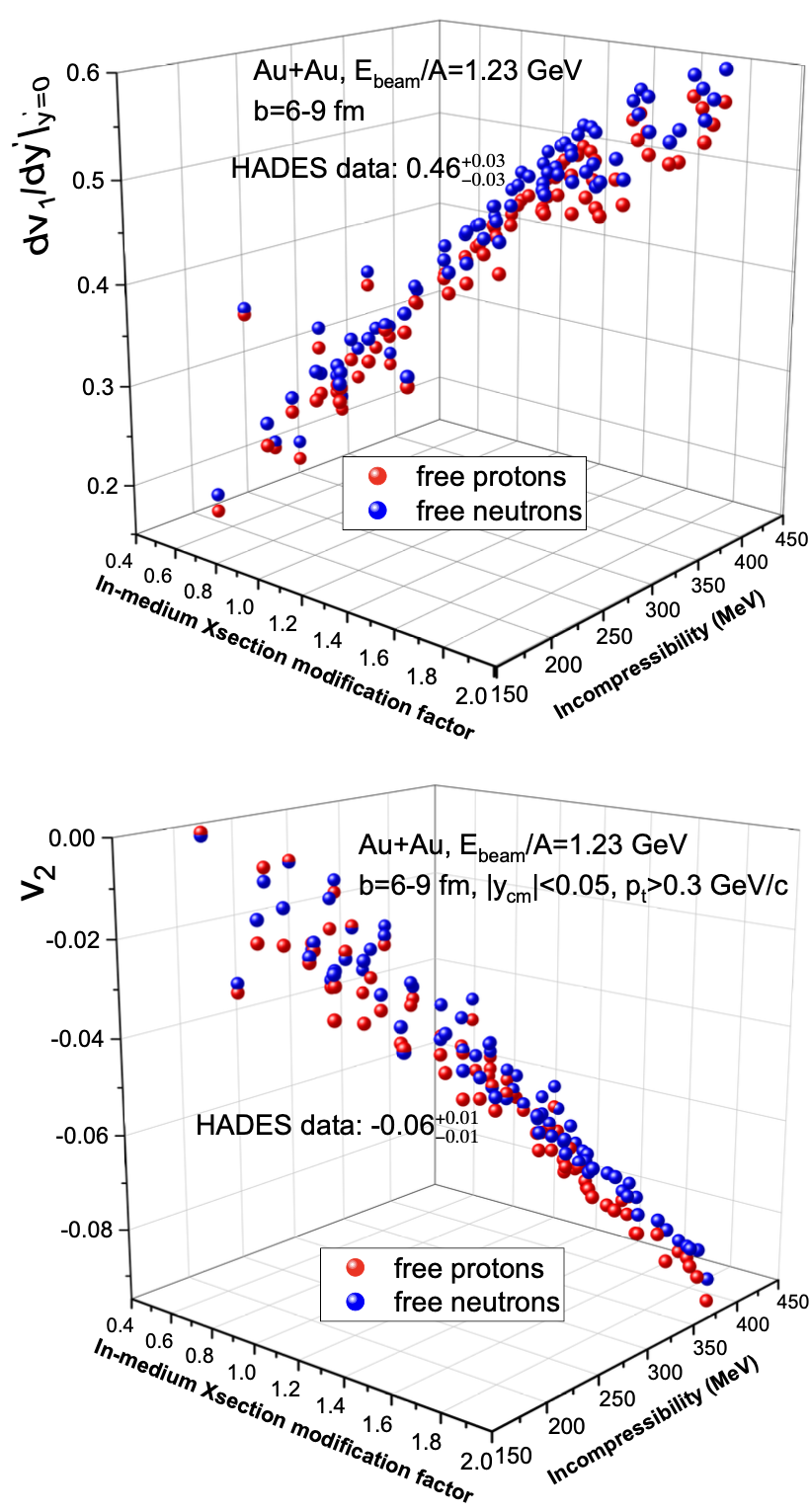 MPD
MPD-FXT
BM@N
16.05.2023
XIII MPD CM
7
[Speaker Notes: One more way to study the properties of the matter created in the collision is through the lens of collective motion of created in the collision particles.
We can decompose the azimuthal distribution of produced particles with respect to RP in a FS
Coefficients …
The main mechanisms driving the direced and elliptic flow are
Bounce off for directed flow — when two nuclei collide, the remnants are deflected out from the overlap region and pull the matter created in the collision apart 
Squeeze out for elliptic flow — when the remnants of colliding nuclei are pushing the matter within the overlap region and squeeze the produced particles out of reaction plane
Collective flow is sensitive to …]
Sensitivity of the collective flow to the EOS
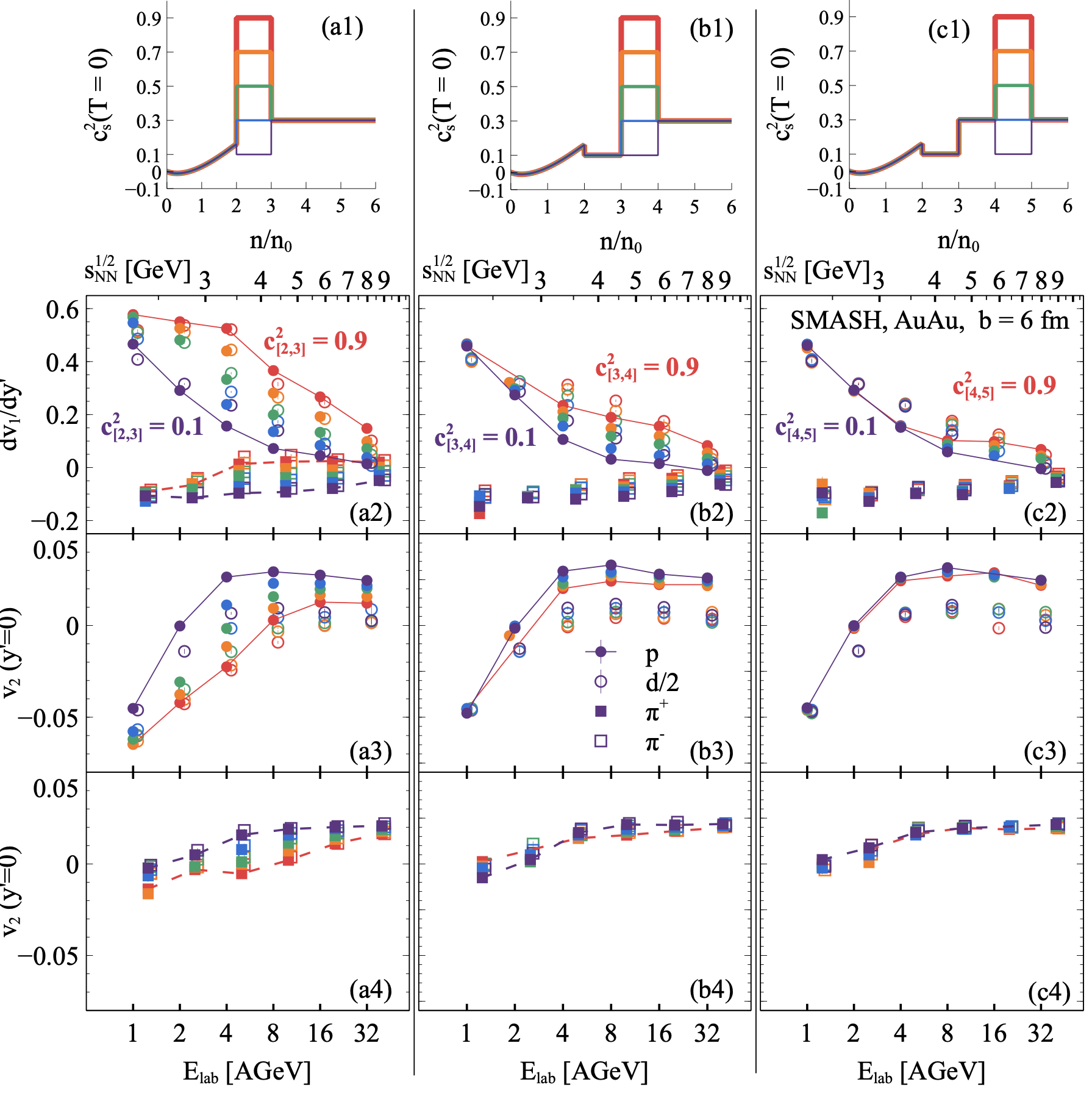 A. Sorensen et. al., Prog.Part.Nucl.Phys. 134 (2024) 104080
8
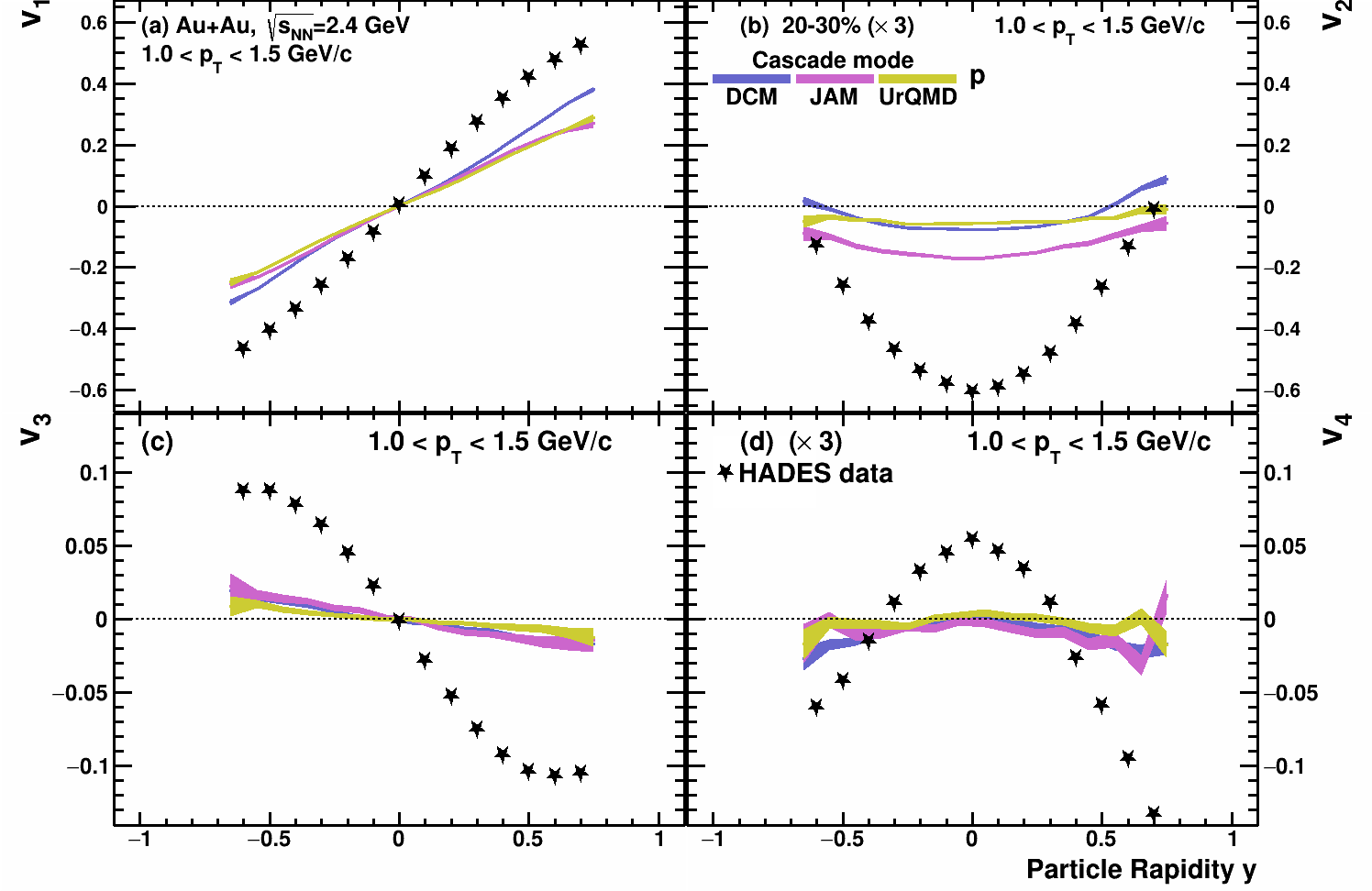 P. Parfenov, Particles 5, no.4, 561-579 (2022)
Kinematic cuts:
V1,3(y): 1.0 < pT < 1.5 GeV/c
V2,4(y): 1.0 < pT < 1.5 GeV/c
Cascade models fail to reproduce HADES experimental data
16.05.2023
XIII MPD CM
9
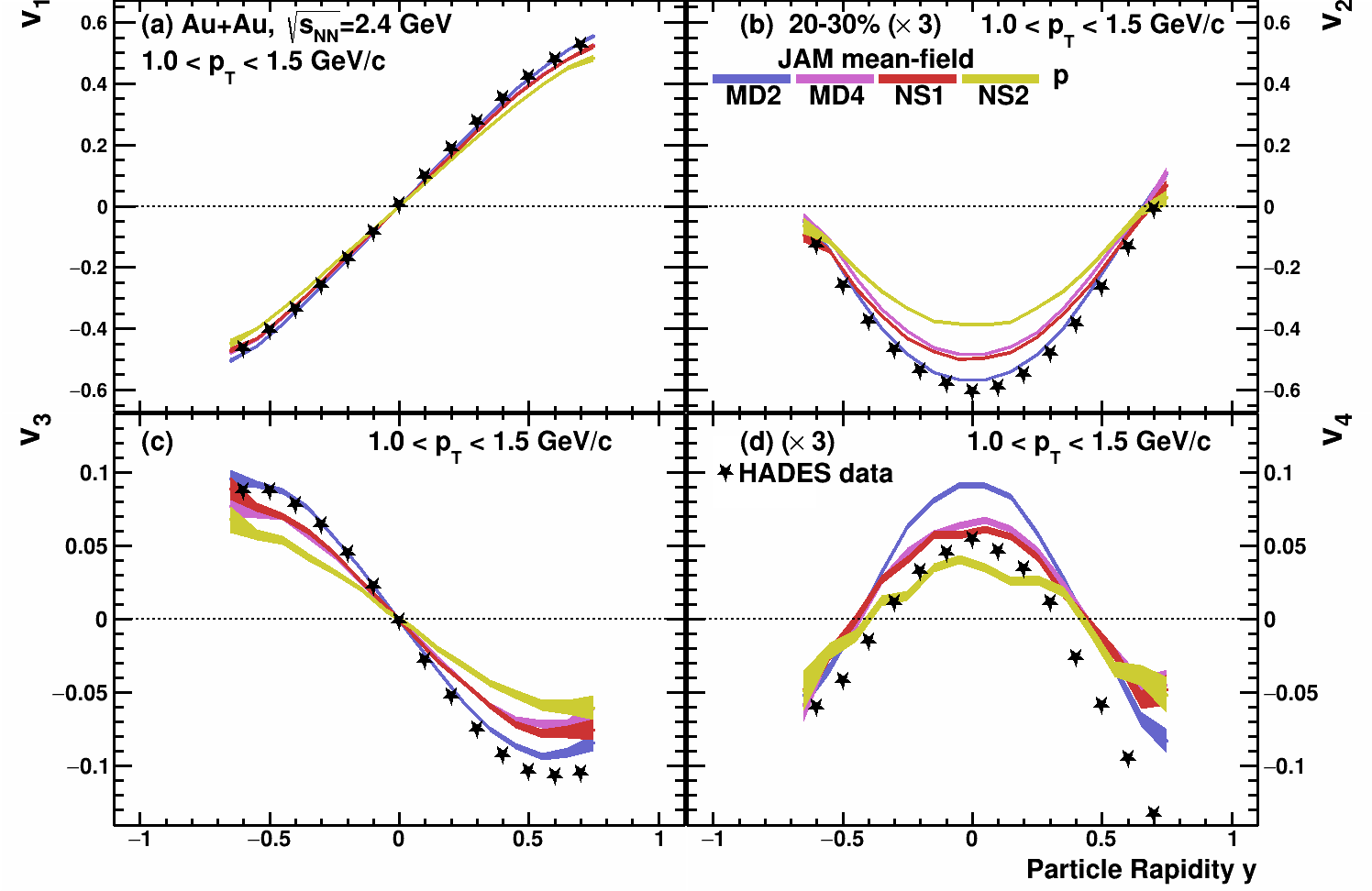 P. Parfenov, Particles 5, no.4, 561-579 (2022)
Kinematic cuts:
V1,3(y): 1.0 < pT < 1.5 GeV/c
V2,4(y): 1.0 < pT < 1.5 GeV/c
16.05.2023
XIII MPD CM
10
HADES, Eur. Phys. J. A 59 (2023) 4, 80
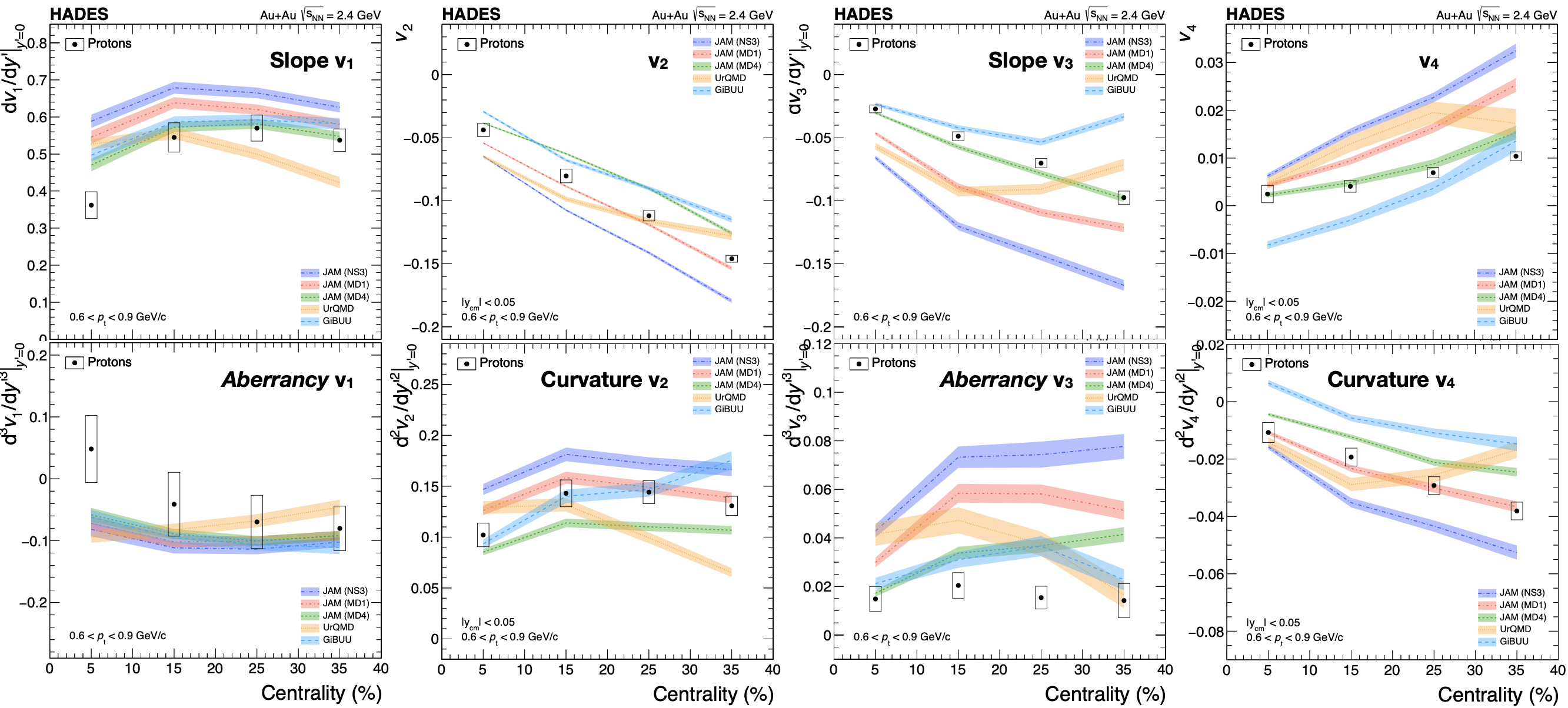 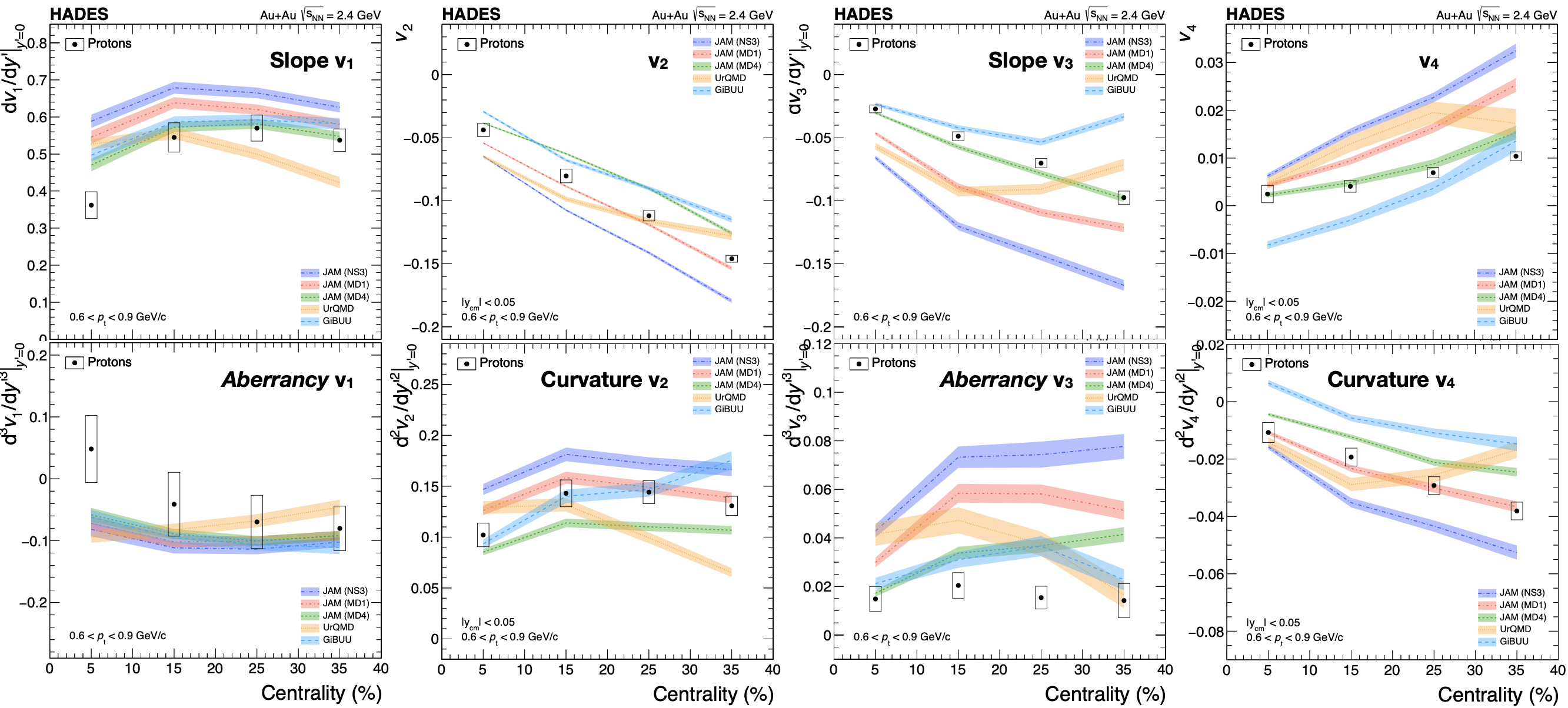 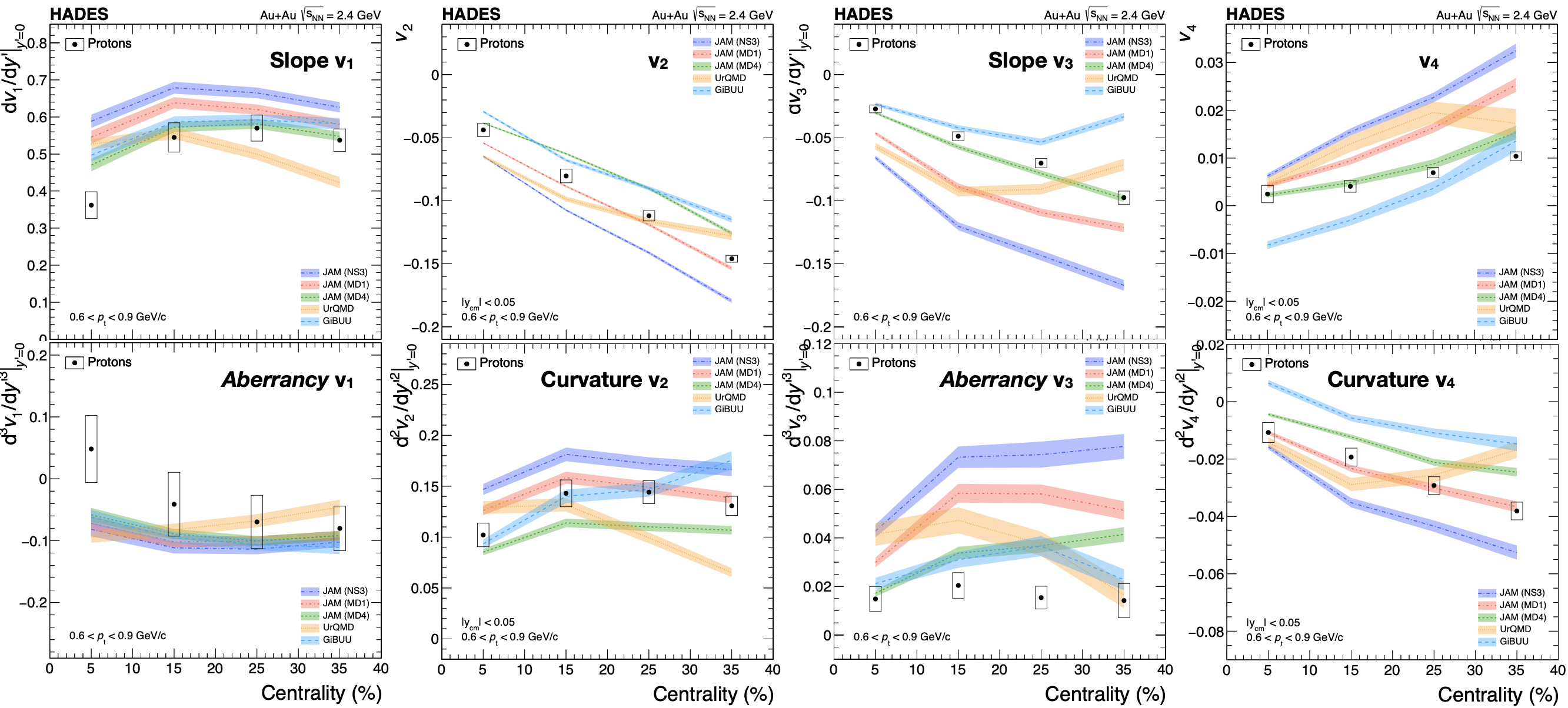 Overall trend reasonably well described, but no model works everywhere
16.05.2023
XIII MPD CM
11
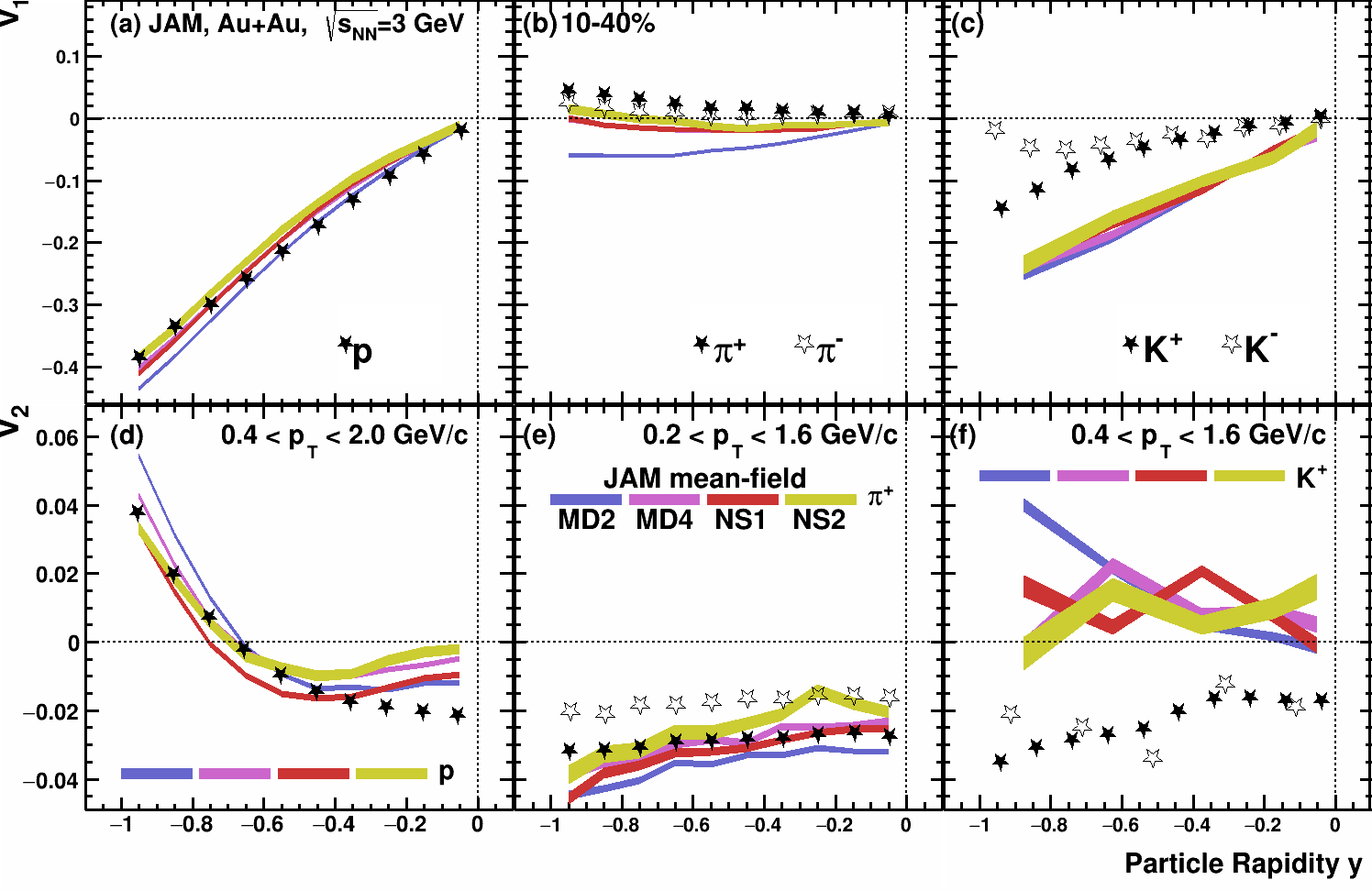 P. Parfenov, Particles 5, no.4, 561-579 (2022)
16.05.2023
XIII MPD CM
12
A. Sorensen et. al., Prog.Part.Nucl.Phys. 134 (2024) 104080
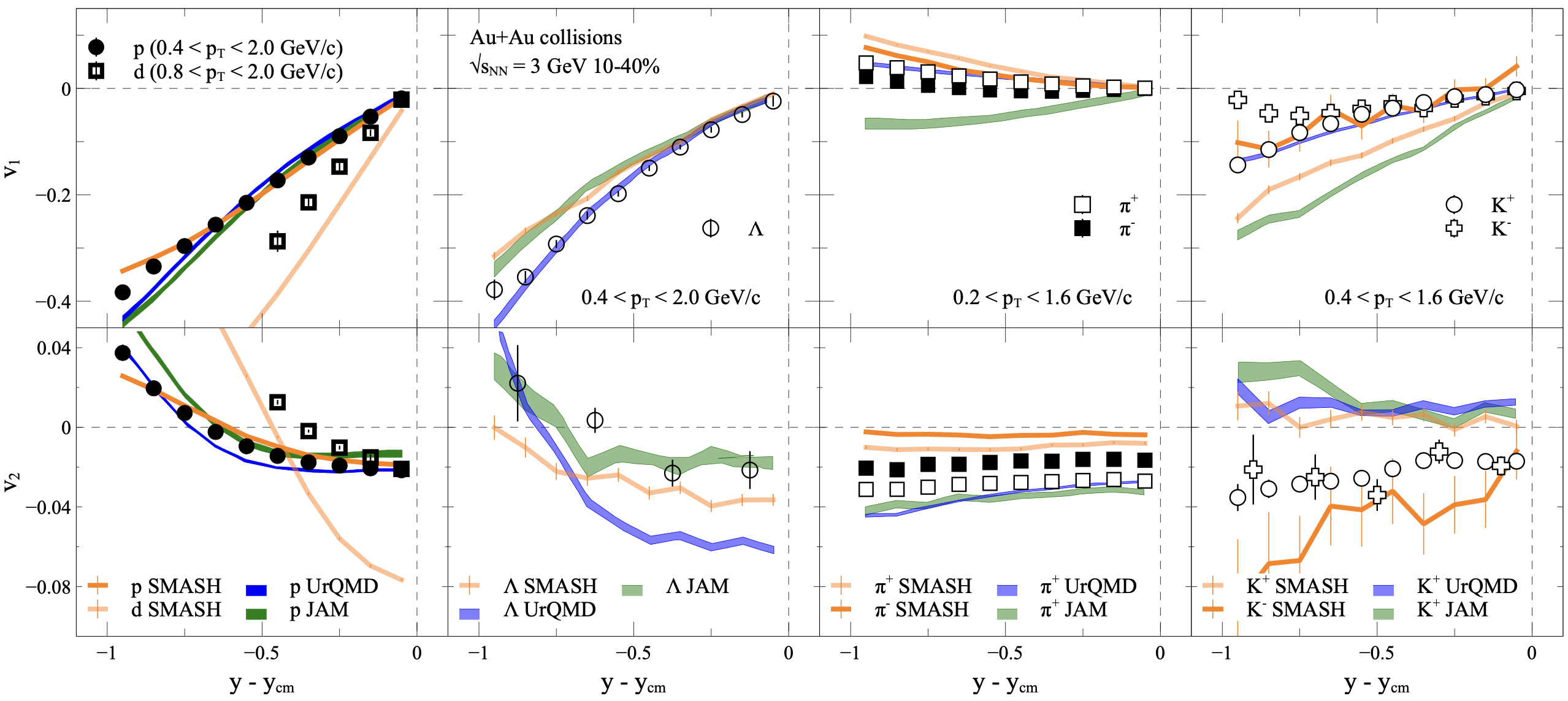 16.05.2023
XIII MPD CM
13
New STAR results from BES-II
Results from QM 2023
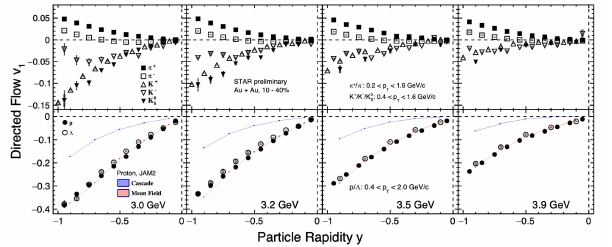 16.05.2023
XIII MPD CM
14
P. Parfenov, Particles 5, no.4, 561-579 (2022)
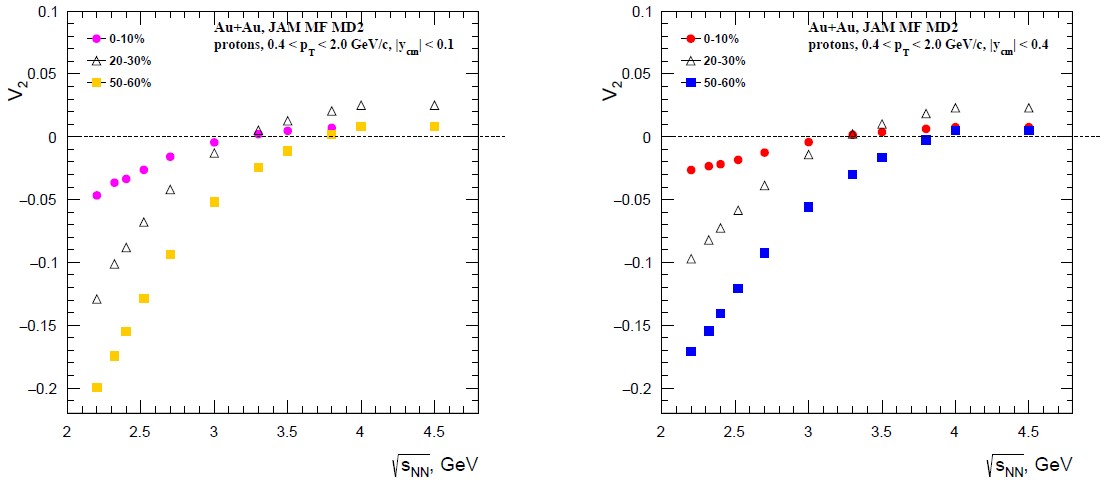 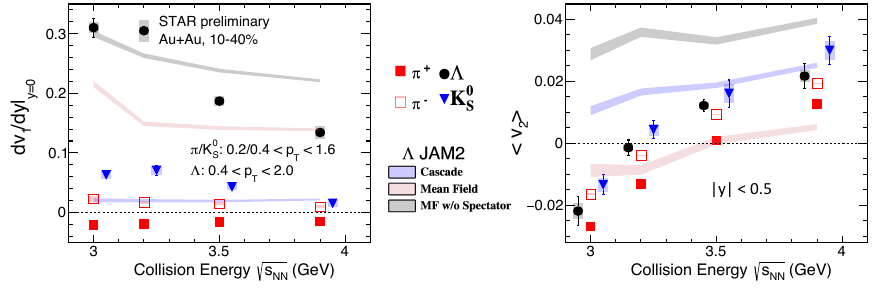 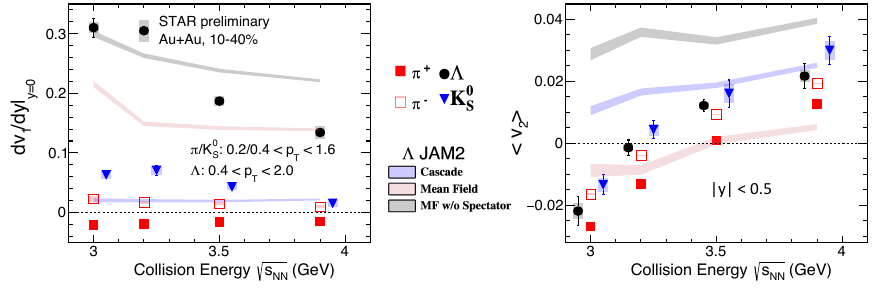 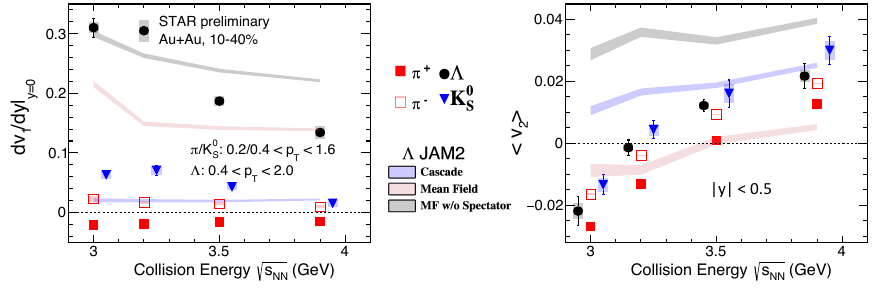 Results from QM 2023
v2
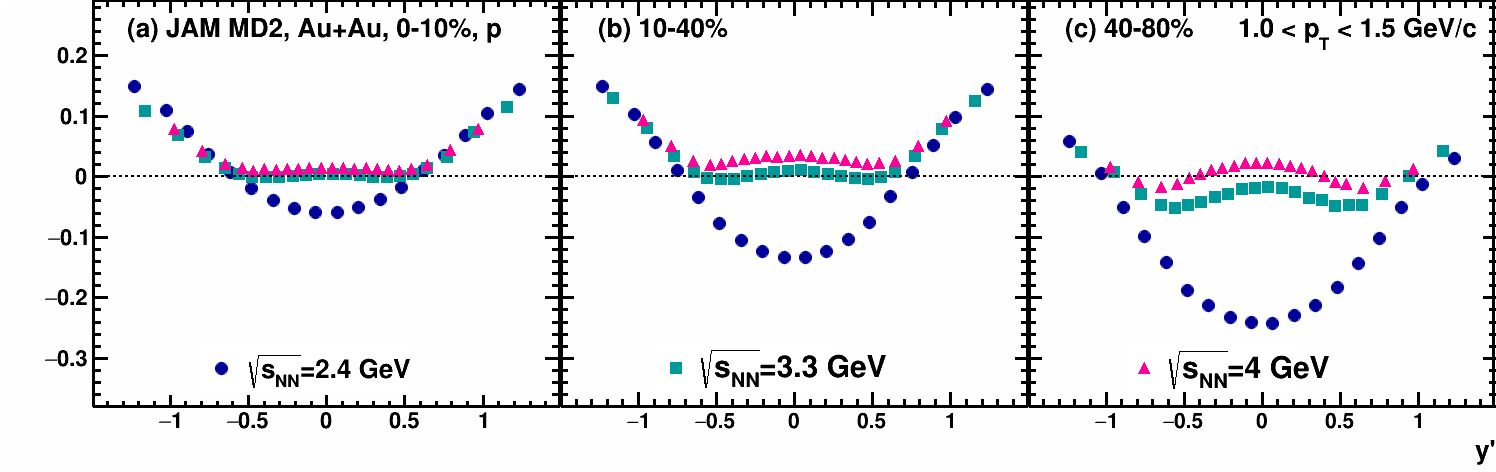 16.05.2023
XIII MPD CM
15
Event-wise flow correlations
B. Kardan, EMMI Workshop 2024
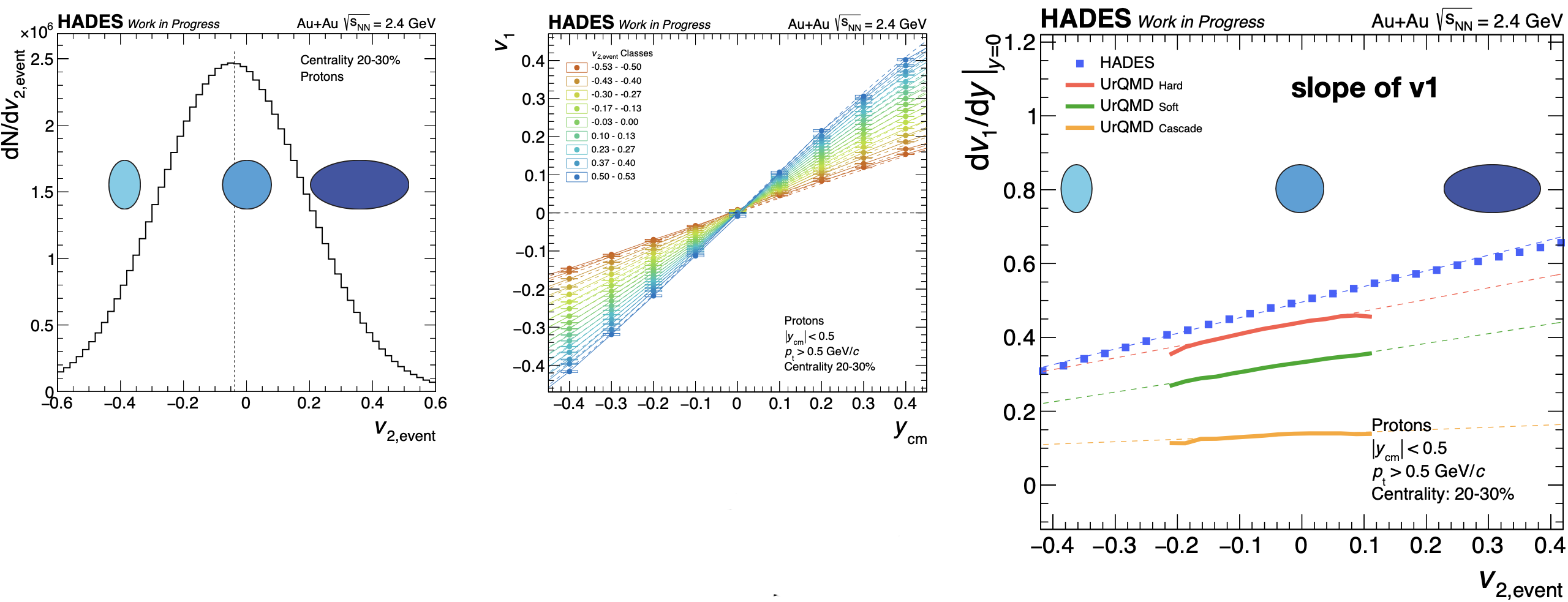 16.05.2023
XIII MPD CM
16
Event-wise flow correlations
B. Kardan, EMMI Workshop 2024
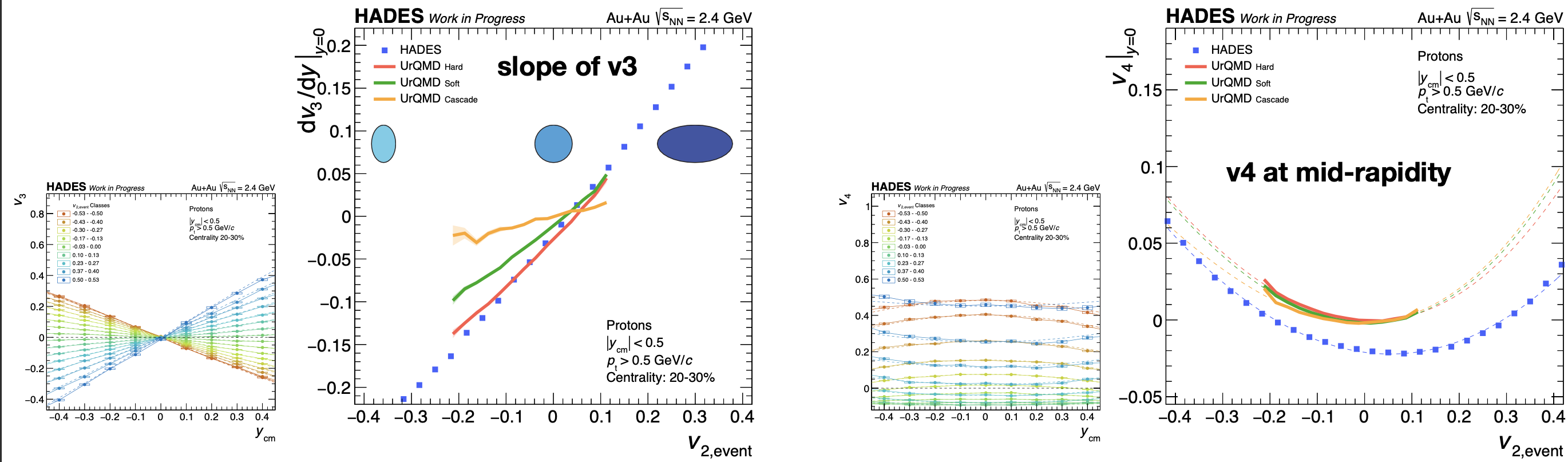 Mean-field models do not reproduce experimental data on the event-wise flow correlations of protons
16.05.2023
XIII MPD CM
17
The MPD-FXT and BM@N experiments
BM@N
MPD-FXT
FHCal
Silicon + GEM
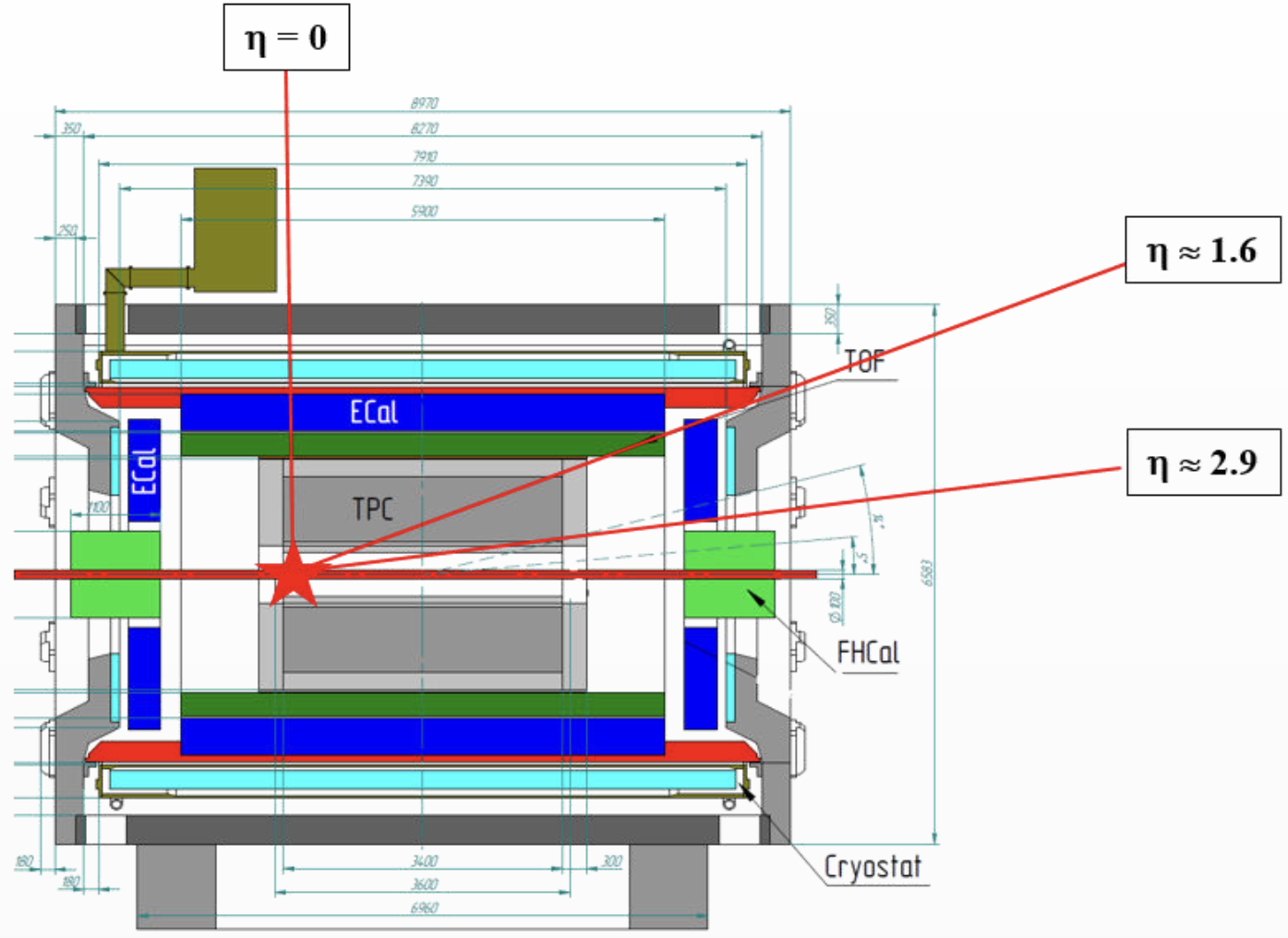 TOF-700
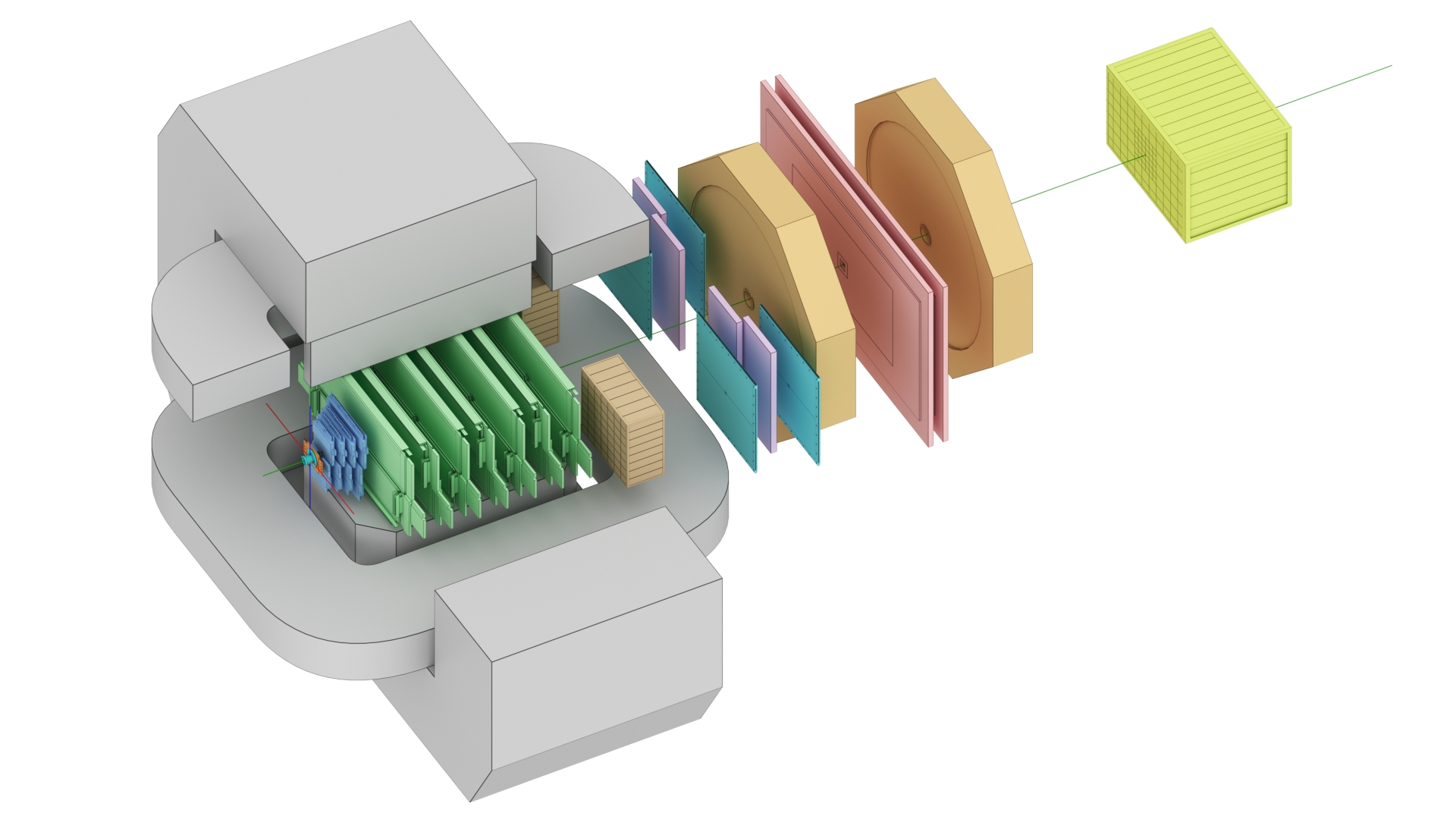 TOF-400
Detectors used for anisotropic flow measurements:
Tracking system: FwdSi+GEM (BM@N); TPC (MPD-FXT)
PID: TOF-400, TOF-700 (BM@N); TPC, TOF (MPD-FXT)
EP measurements: FHCal (BM@N), FHCal (MPD-FXT)
16.05.2023
XIII MPD CM
18
[Speaker Notes: Схема эксперимента хадес на слайде.
Траектории рожденных частиц регистристрируются трекинговой системой, состоящей из … 
Импульс восстанавливается по отклонению частиц в магнитном поле
Идентификация производится при помощи детекторов времени пролета … которые регистрируют время пролета. Зная длину траектории можно вычислить массу частицы.
Спектаторы регистрируются детектором FW. Поскольку они отклоняются в плоскости реакции материей в области перекрытия, спектаторы используются для оценки угла плоскости реакции. 
Всего столько статистики ...]
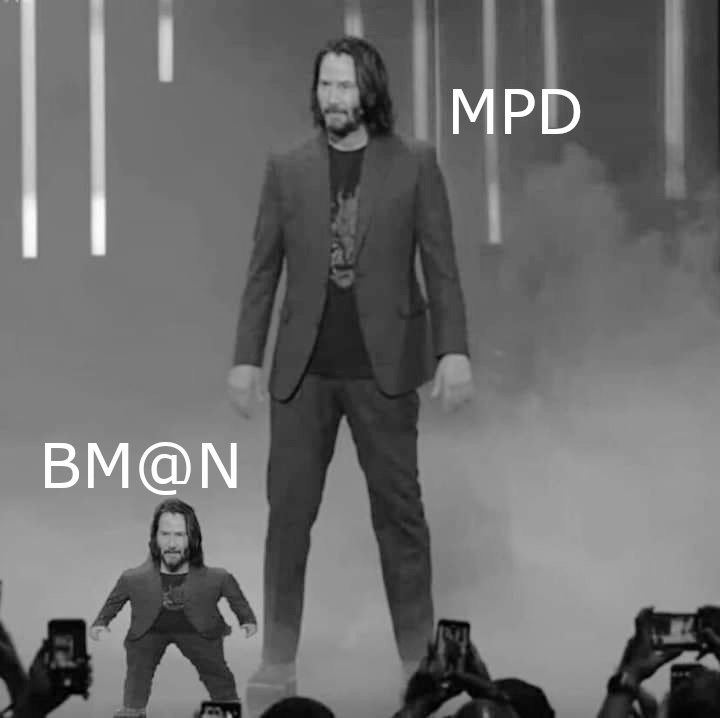 Comparison with BM@N performance
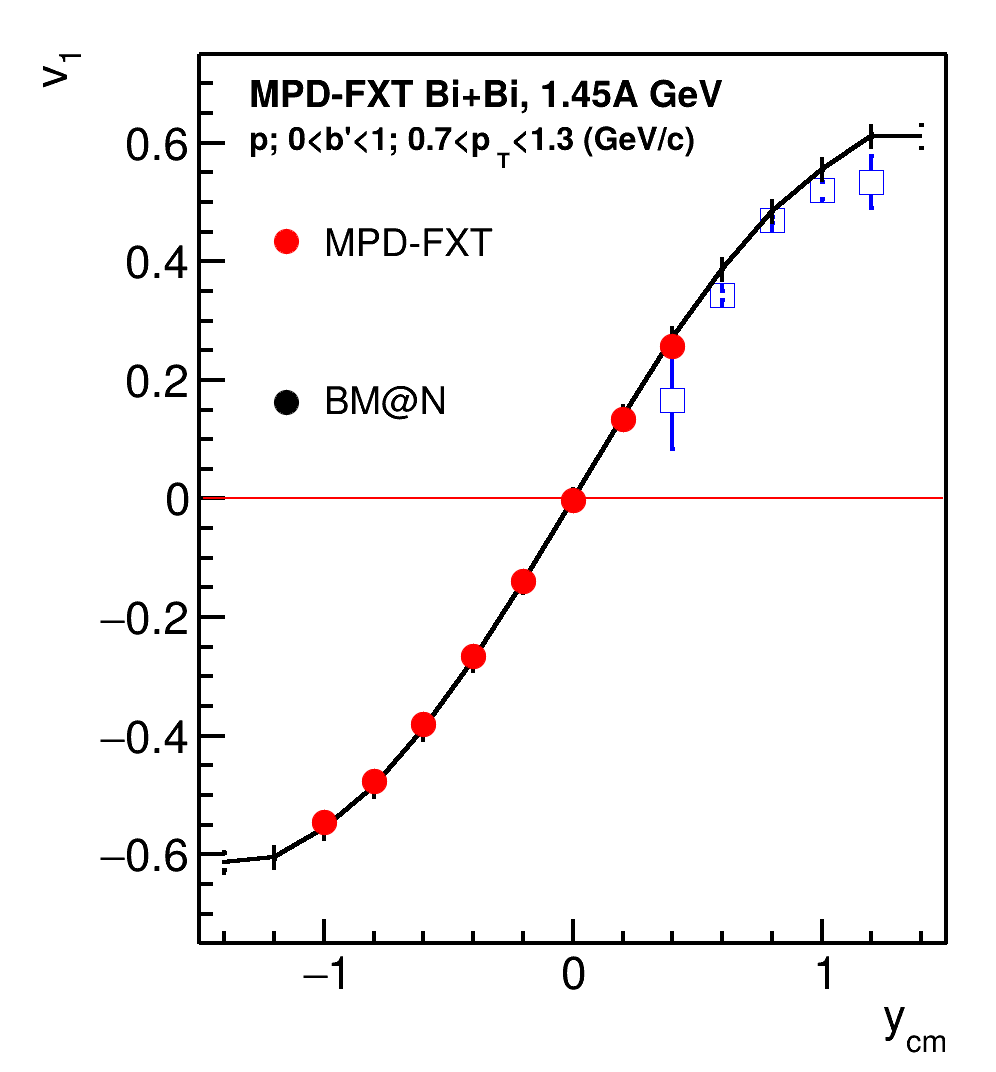 BM@N TOF system (TOF-400 and TOF-700) has poor midrapidity coverage at √sNN = 2.5 GeV
One needs to check higher energies (√sNN = 3, 3.5 GeV)
More statistics are required due to the effects of magnetic field in BM@N:
Only “yy” component of <uQ> and <QQ> correlation can be used

Despite the challenges, both MPD-FXT and BM@N can be used in vn measurements:
To widen rapidity coverage
To perform a cross-check in the future
19
Scaling with integral anisotropic flow
J.Phys.Conf.Ser. 1690 (2020) 1, 012128
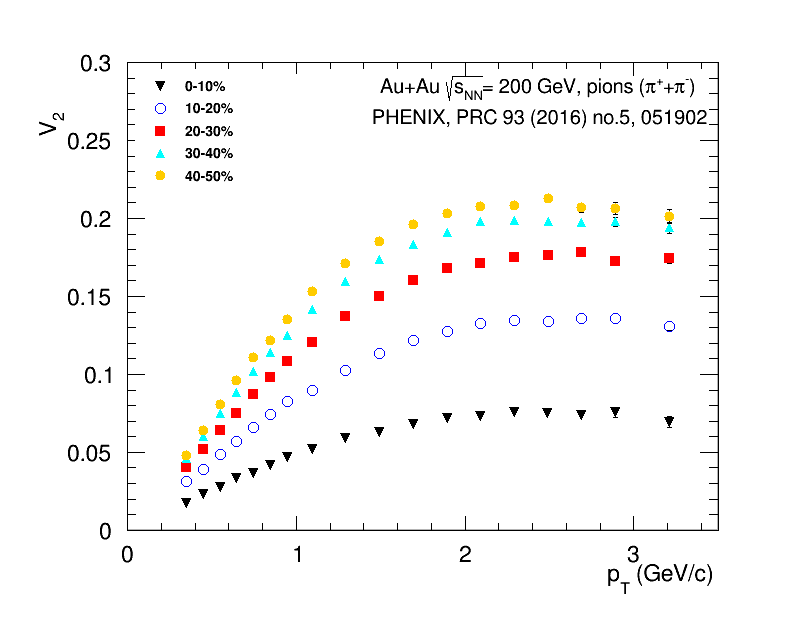 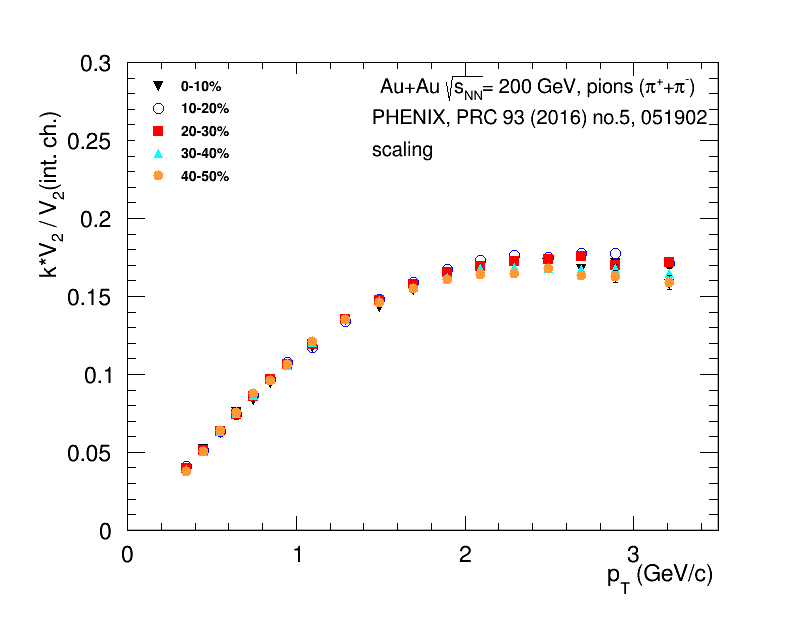 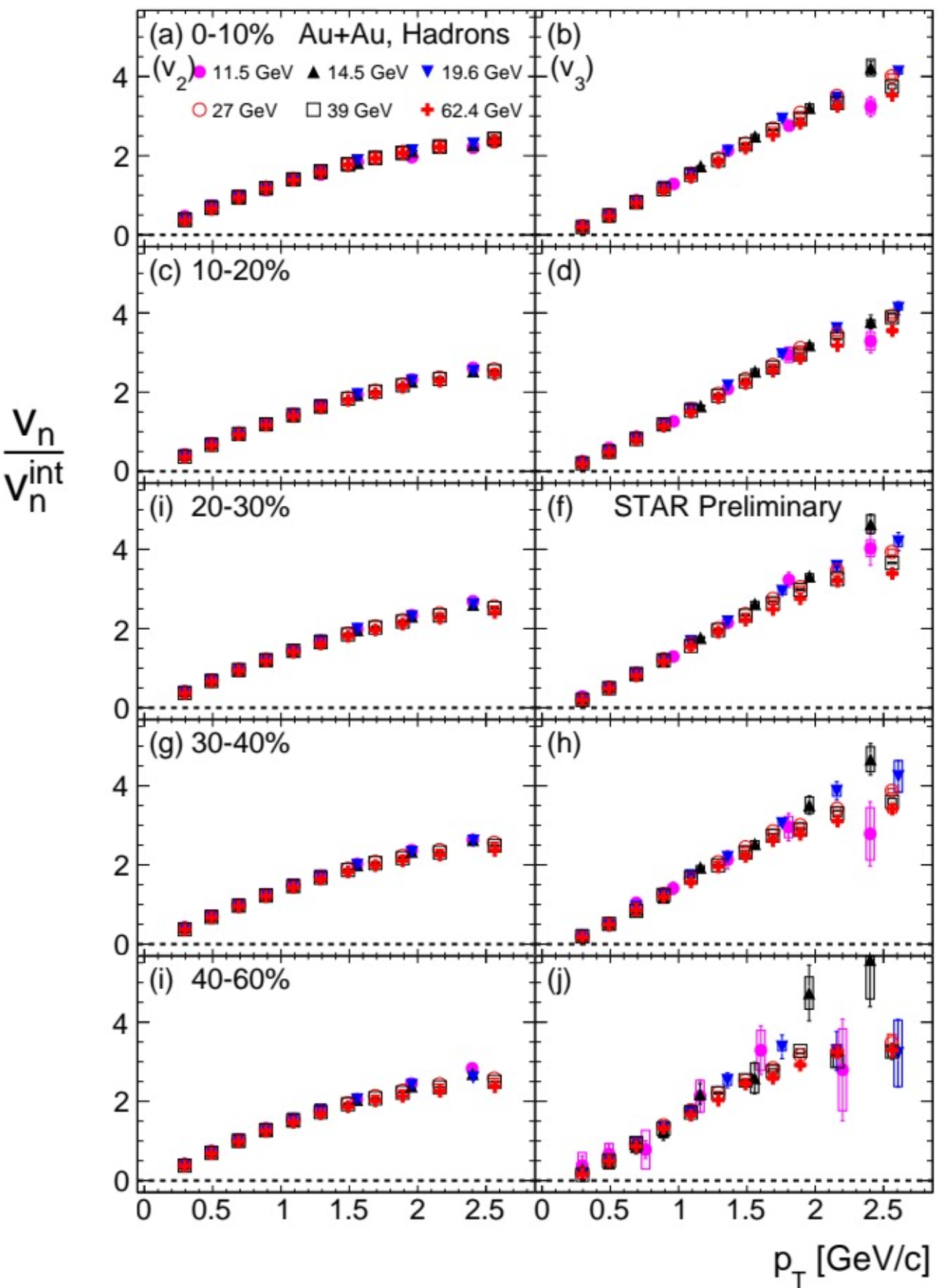 Scaling works at top RHIC and BES energy range
Similar trend for pions, kaons and protons
16.05.2023
XIII MPD CM
20
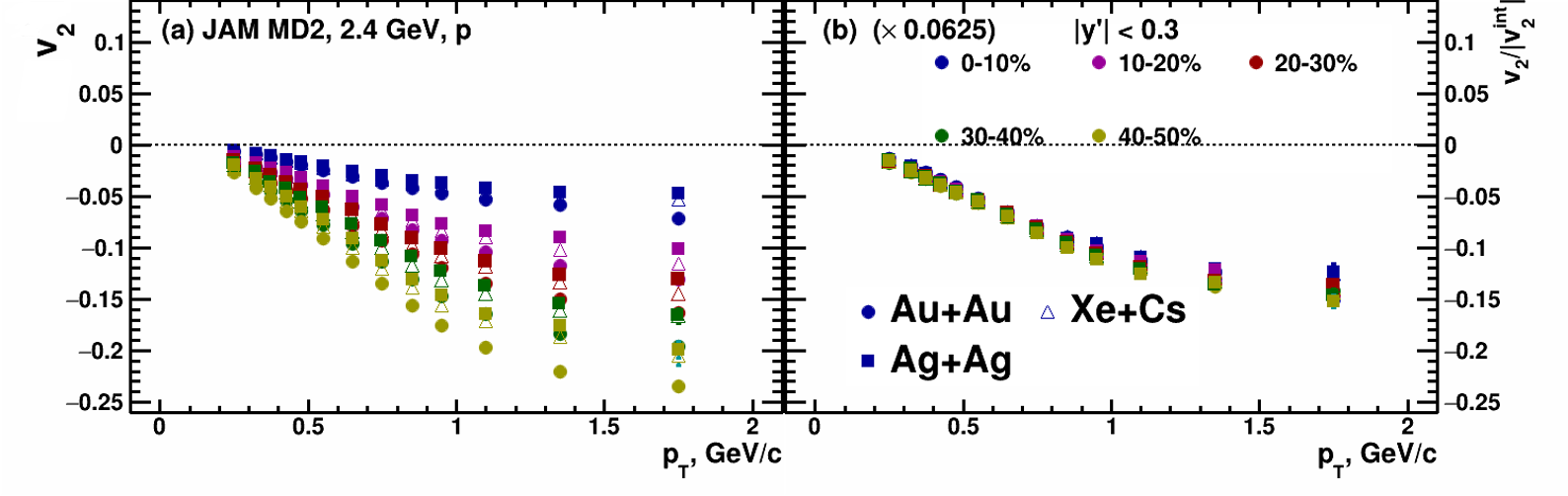 16.05.2023
XIII MPD CM
21
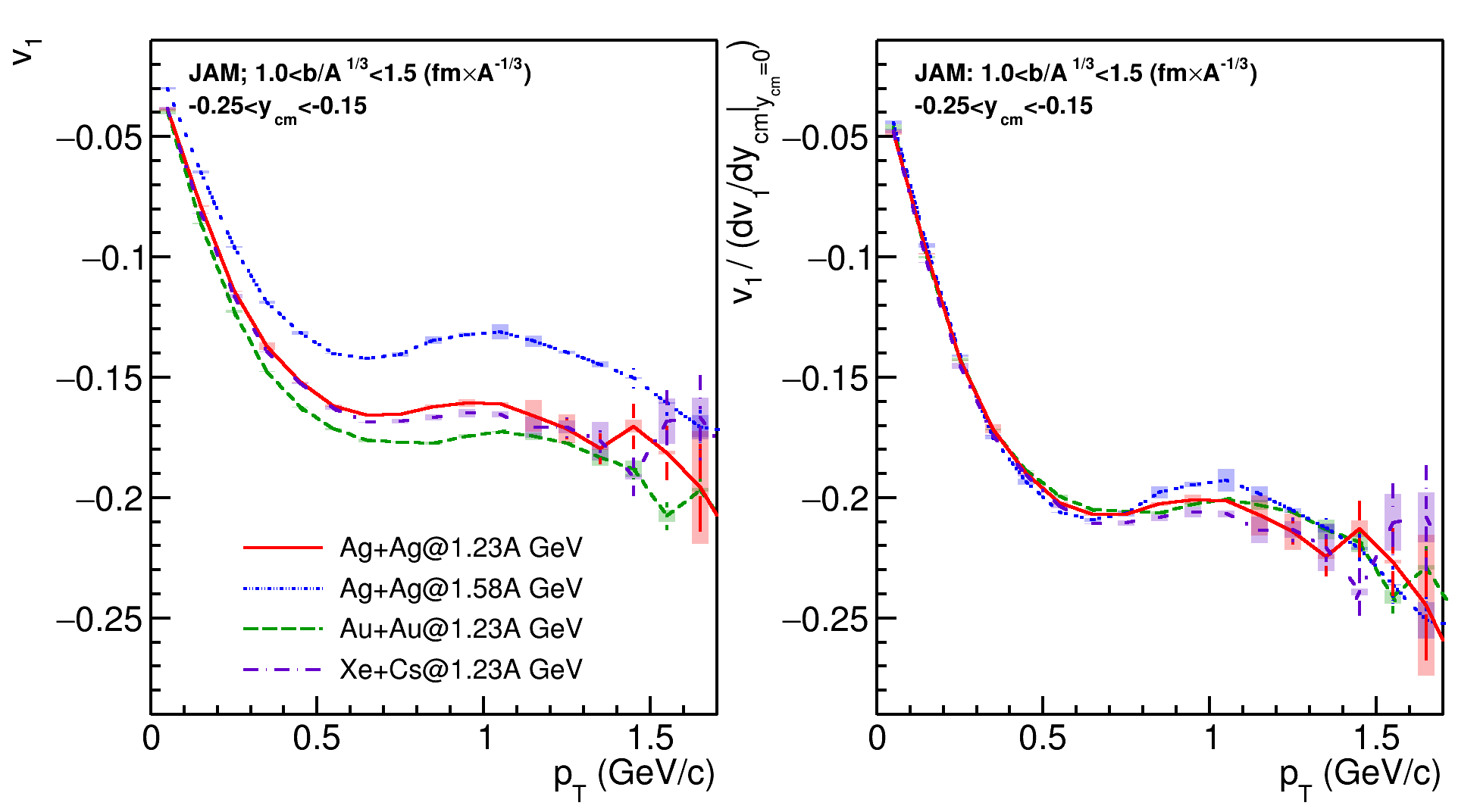 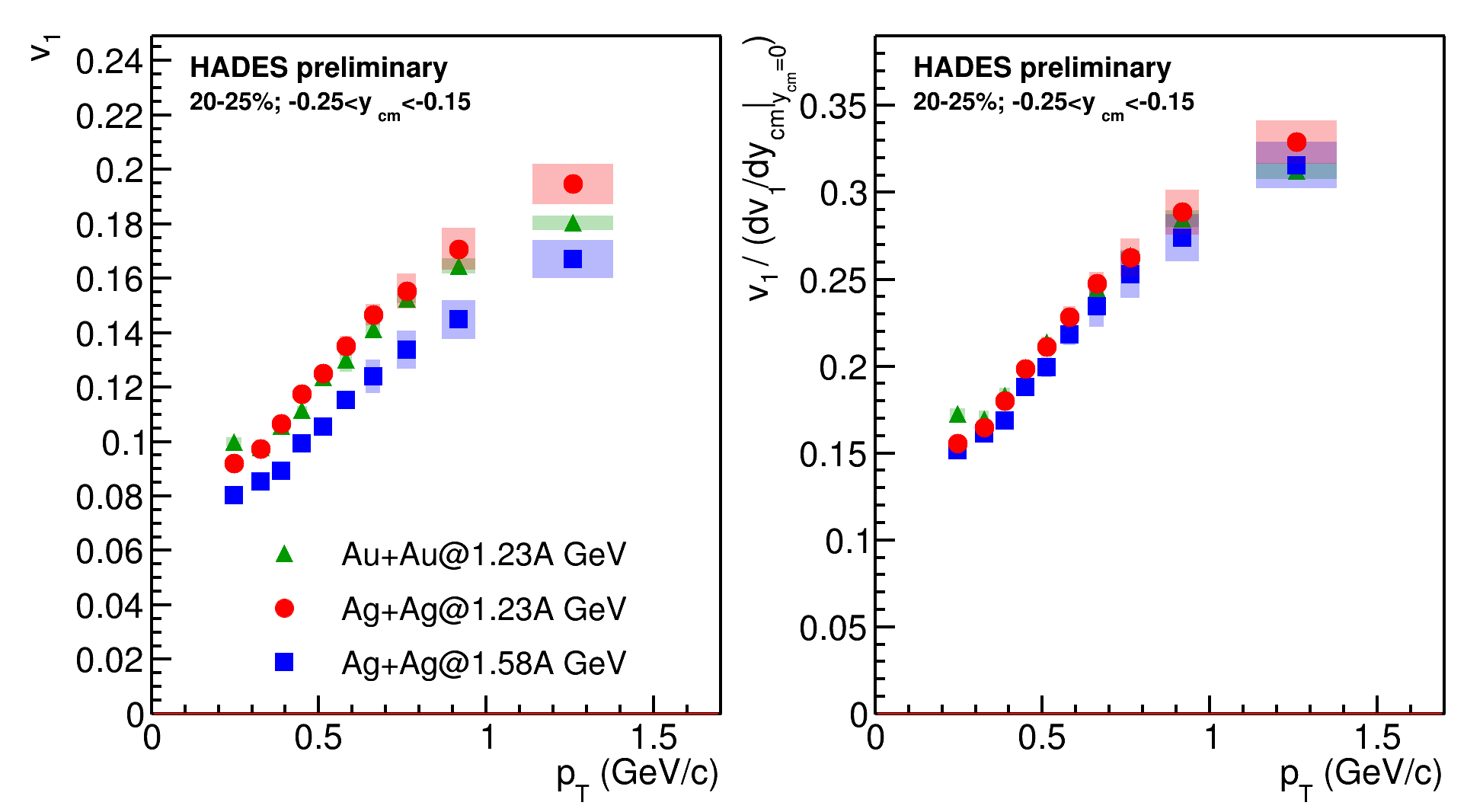 16.05.2023
XIII MPD CM
22
Scaling with system size
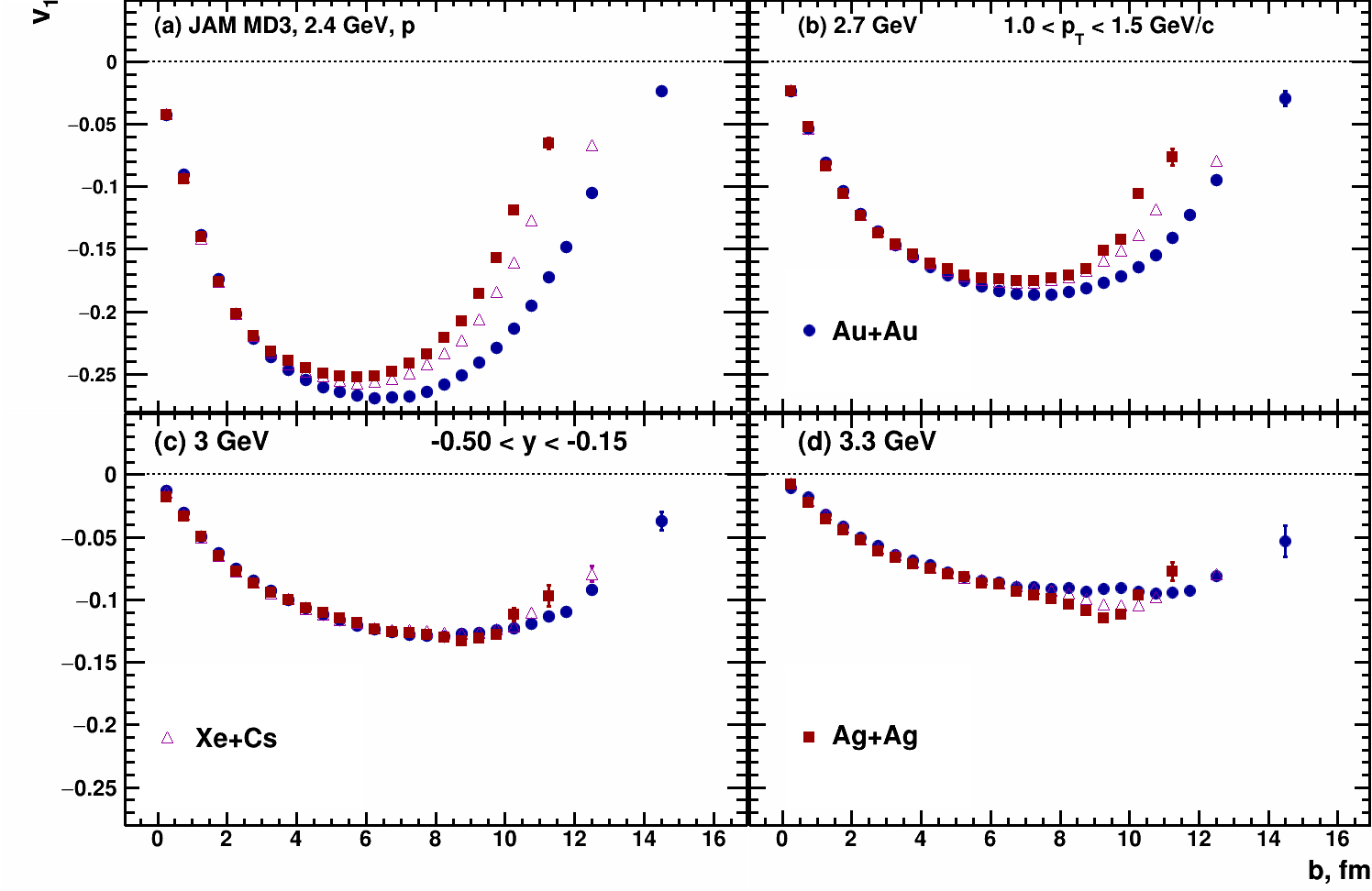 b, fm
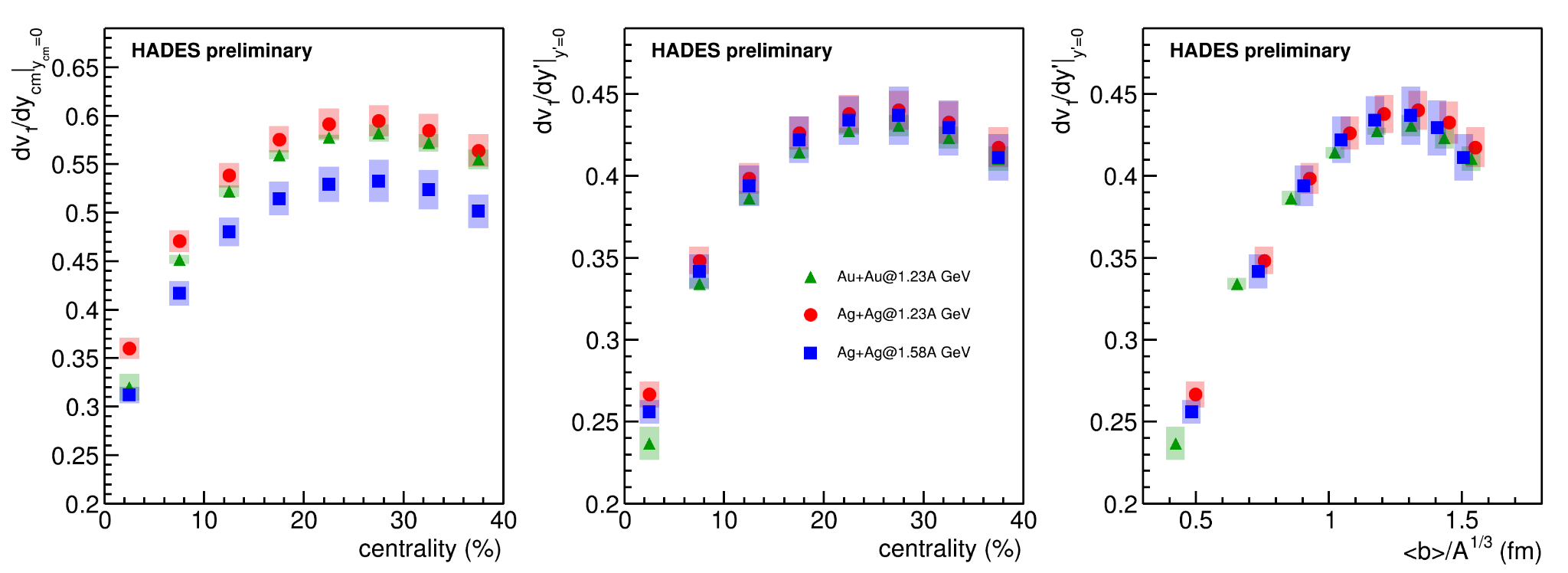 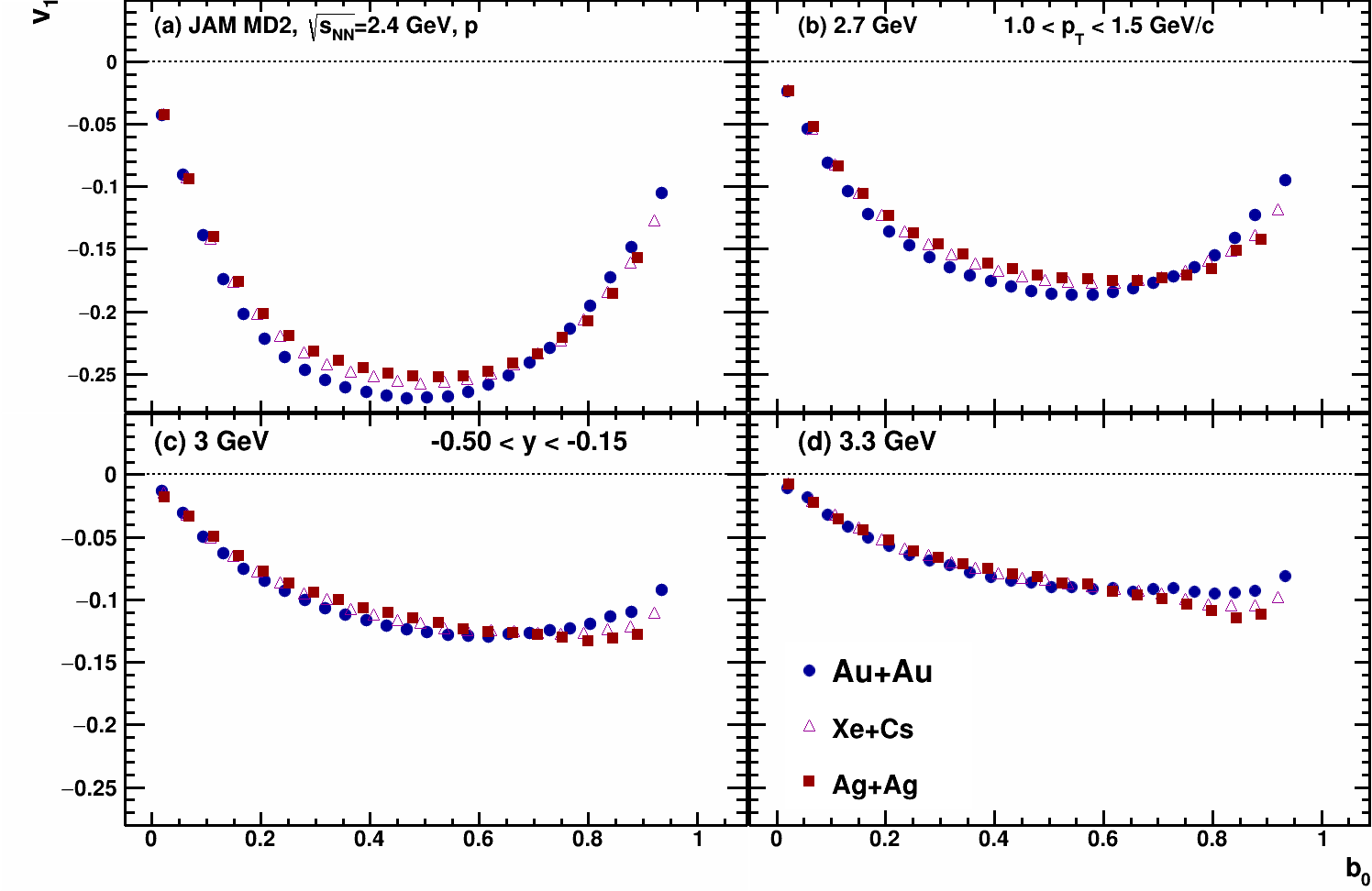 b0, fm
16.05.2023
XIII MPD CM
23
Summary
16.05.2023
XIII MPD CM
24
Thank you for your attention!
25.04.2024
XIII MPD CM - PWG3 Summary
25